Onshore oil and gas exploration in the UK: regulation and best practice
Please select the country where the proposed drilling operation is to be located.
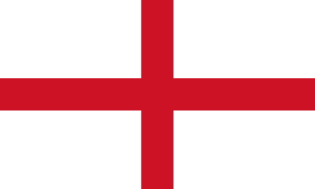 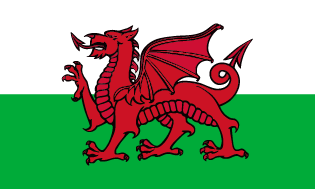 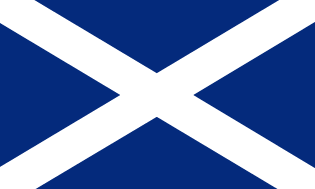 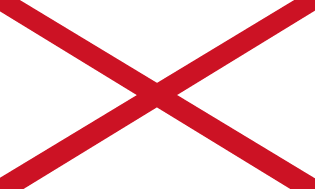 England
Wales
Scotland
Northern Ireland
Introduction 
How to use this roadmap
Frequently asked questions
Pre-drilling approvals checklist 
Bibliography
Glossary
Version 1.0
URN 13D/330
Introduction
This roadmap document is intended as a first point of reference for anyone seeking to understand the permitting and permissions process for exploratory work in oil and gas development, onshore in the UK. The content is primarily for unconventional oil and gas operations, (specifically shale gas and coal bed methane developments) but many of the processes described will apply equally to conventional operations. 
It is intended to offer an introduction to and guidance on planning and permitting. Its content should not be considered as definitive policy statement.
The roadmap is intended as a general guide only and will be revised as legislation develops, new regulations are introduced; or when best practice evolves.
Development of the roadmap has been coordinated by the Office of Unconventional Gas and Oil (OUGO), a new UK Government office that aims to promote the safe, responsible and environmentally sound recovery of the UK’s unconventional reserves of gas and oil.
The roadmap has been developed through collaboration with other Government departments, Devolved Administrations and other interested parties in order to provide UK-wide guidance on onshore gas and oil development.
The roadmap does not define timescales for the planning and permitting process or individual steps within it. Operators are advised to contact the relevant regulatory authorities to establish indicative timelines. Information will also be available on regulators’ websites.
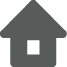 How to use this roadmap
This interactive roadmap explains the licensing, permitting and permissions process for onshore oil and gas exploration, including shale gas and coal bed methane operations.
The roadmap provides a basic, indicative overview of the process, highlighting key pieces of legislation and regulation, and identifying required actions and best practices at various stages. Relevant regulatory websites should be referenced for detailed advice.
There is a separate roadmap section for each of the countries within the United Kingdom reflecting the different legislative frameworks that apply and various regulatory bodies that have responsibility for operations in each geographical area.
An overview diagram is presented for each country. On this diagram users can click individual boxes to access more detail. The simple navigation system also enables users to step through the process without returning to the overview diagram.
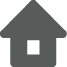 Frequently asked questions
What are the differences between conventional and unconventional oil and gas?
The oil and gas industry is well established in the UK, having focused on exploiting conventional oil and gas fields, both onshore and offshore. The industry is now in a phase of exploration for unconventional oil and gas as a result of recent technological developments. These include use of hydraulic fracturing (or fracking) for the exploration of oil and gas shales as well as coal bed methane (CBM) extraction.
Conventional oil and gas accumulations (such as in the North Sea) are contained in permeable rocks, such as sandstone.
In unconventional hydrocarbon accumulations the same rock layer acts as both source and reservoir rock. 

.
Shale gas is essentially the same as North Sea gas (i.e. mostly methane) but is trapped in impermeable shale rock. Enlarging or creating fractures in the rock by hydraulic fracturing (or ‘fracking’) enables shale gas to flow. The fracking technique has been used in the UK for many years with conventional deposits. Improvements in horizontal drilling and hydraulic technology over the past few decades have made the exploitation of shale gas reservoirs more economical. 
Exploration for shale gas presents a series of new challenges; not least the collection of data across previously little understood and poorly studied parts of hydrocarbon provinces.
Coal bed methane (CBM) wells produce gas from coal seams that act as source and reservoir to the produced gas. These wells often produce water in the initial production phase, as well as natural gas. Economic CBM reservoirs are normally shallow, as the coal tends to have insufficient strength to maintain porosity at depth.
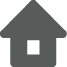 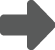 Frequently asked questions
What is the process for drilling an onshore oil or gas well?
The process of obtaining consent to drill a well is the same whether the well is targeted at conventional or unconventional gas. DECC (DETI in Northern Ireland) issues a licence that grants exclusivity to operators in the licence area to explore for and produce petroleum. 
Operators wishing to drill a well must negotiate access with landowners. Permission must also be granted by the Coal Authority if the well encroaches on coal seams. 
The operator then needs to seek planning permission from the local minerals planning authority (MPA), the local planning authority (LPA) if in Scotland or DOE Planning if in Northern Ireland. The operator must consult with the environmental regulator: the Environment Agency (EA) in England, Natural Resources Wales (NRW) in Wales, the Scottish Environment Protection Agency (SEPA) in Scotland or the Northern Ireland Environment Agency (NIEA) in Northern Ireland, who are also statutory consultees to the MPA/LPA/DOE. The MPA/LPA/DOE will determine if an environmental impact assessment (EIA) is required. Environmental permit(s) from the appropriate environmental agency will also be necessary.
DECC/DETI will give consent to drill only when
The MPA/LPA/DOE has granted permission to drill and the relevant planning conditions have been discharged
All the necessary permits from the relevant environmental agency are in place
The Health and Safety Executive (HSE) or Health and Safety Executive Northern Ireland (HSENI) has had notice of and is satisfied with the well design. 
The operator must arrange an examination of the well design by an independent, competent well examiner.
The British Geological Survey (BGS) or Geological Survey of Northern Ireland (GSNI) has been notified of the intent to drill.
If the well needs more than 96 hours of testing to evaluate its potential to produce hydrocarbons, the operator must apply to DECC/DETI for an extended well test (once all other consents and permissions have been granted). Permission for the extended well test will limit the quantities of gas to be produced and saved or flared.
If an operator wishes to start production from a development site, they start again with the process described above: the landowner permissions and MPA/LPA/DOE planning consent; EA, NRW, SEPA or NIEA consultation; and appropriate environmental permit and HSE/HSENI notification before DECC/DETI will consider approving the development.
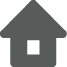 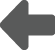 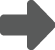 Frequently asked questions
How are hydraulic fracturing operations regulated?
Each application must go through the planning authority process and operators must consult with the relevant environmental agency (the Environment Agency (EA) in England; Scottish Environment Protection Agency (SEPA) in Scotland; Natural Resources Wales (NRW) in Wales; or the Northern Ireland Environment Agency (NIEA) in Northern Ireland) in order to establish the requirements for any environmental permits/authorisations that will be needed. Applications will only be granted if the relevant agency is confident that there is no unacceptable impact to the environment and, in particular, to principal aquifers that provide potable water supply. As part of this process, operators are required to disclose the content of hydraulic fracturing fluids to the relevant environment agency. 
The Health and Safety Executive (HSE) or Health and Safety Executive Northern Ireland (HSENI) will scrutinise the well design for safety.
An environmental permit will be required from the relevant environment agency for any borehole drilling as well as hydraulic fracturing activities.
The HSE/HSENI then monitors progress on the well. The HSE/HSENI is also notified of any unplanned events. If it is deemed necessary, inspections may be undertaken by HSE/HSENI to inspect specific well operations on-site.
What is the UK’s approach to regulation?
The UK has a goal-setting approach to regulation that requires operators to ensure and demonstrate to regulators that the risks of an incident relating to oil and gas operations are reduced to ‘as low as reasonably practicable’. This encourages operators to move beyond minimum standards in a continuous effort for improvement. 
In February 2013, the United Kingdom Onshore Operators Group (UKOOG), the representative body for UK onshore oil and gas companies, published industry guidelines covering best practice for shale gas well operations in the UK. HSE and EA helped develop these guidelines.
Best practice guidance, which has been adopted by DECC, is set out in Shale gas extraction in the UK: a review of hydraulic fracturing, Royal Society and Royal Academy of Engineering report, June 2012.
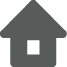 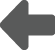 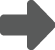 Frequently asked questions
Which phases of an oil and gas development does this roadmap cover?
The exploitation of oil and gas resources typically occurs in four key phases:
Exploration
Appraisal
Development and production
Decommissioning, restoration and aftercare.
This roadmap covers only the exploration and appraisal phases.
Exploration is the use of seismic surveys to provide information about geological structures and exploratory drilling to verify the presence or absence of oil or gas reserves. 
Appraisal is the assessment of exploration prospects using extended well tests and additional drilling to determine if reservoir development is economically feasible.
Development and production cover the development of field infrastructure and the production of hydrocarbons from the reservoir until economically feasible reserves are depleted. Development and production can only be initiated by the operator once a field development plan has been submitted to and approved by DECC/DETI, as technically shale gas does not involve conventional fields.
Decommissioning, restoration and aftercare refer to operations for the abandonment of wells, the removal of surface installations and the restoration of the site.
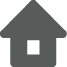 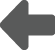 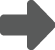 Frequently asked questions
What is the history of hydraulic fracturing and unconventional gas development in the UK?
The UK has experience of hydraulic fracturing and directional drilling for non-shale gas applications. 
The first UK well to encounter shale gas (accidently) was drilled in West Sussex in 1875 (Netherfield) and in 1895 the nearby Heathfield well produced enough gas to light the local railway station until well into the 20th century.
Advances in directional drilling (involving record-breaking offsets up to 11km) have enabled the development of the Wytch Farm field onshore and offshore Dorset. Discovered by British Gas in the 1970s and now operated by Perenco, the field is responsible for the majority of UK onshore oil production and is a giant oil field, with over 200 wells drilled and reserves of 500 million barrels of oil. Drilling vertically onshore then horizontally out to sea has proved more cost-effective and environmentally sensitive than building offshore platforms. Horizontal drilling has also allowed the operator to choose drilling locations away from environmentally sensitive areas.
The first hydraulic fracturing of onshore conventional UK wells was done in the late 1950s, and it has been a common field operation to increase flow rates since then. 
Offshore, tight (low permeability) sandstone wells are also now commonly hydraulically fractured. In the 1990s, several wells were also fractured in the UK to improve coal bed methane flow rates, but this is not always necessary for CBM. 
In the mid-1980s research began into the potential for gas production from UK shales. 
In 2008, 97 petroleum exploration and development licences were awarded for exploration in the 13th Round of Onshore Licensing. A 14th licensing round is being considered for 2014.
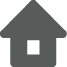 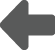 Frequently asked questions
What opportunities are there for public consultation?
Public consultation is part of every oil and gas application for planning permission, which is required for each stage of exploration, appraisal and production. 
The Environment Agency will carry out public consultation for the issue of environmental permits. The length of time for these consultations varies from 4 to 12 weeks, depending on the complexity of the application. They would be advertised in the most appropriate way, depending on the circumstances. Often this will be done through local media and the Environment Agency’s website, alongside targeted e-mails to interested parties.  
Minerals planning authorities (MPAs) will also advertise and consult on individual planning applications.
The MPA gives notice that it has validated and accepted a planning application by writing to residents and businesses near the application site, putting up a site notice or placing an advertisement in a local newspaper. Information about the application must also be available on the relevant local authority website. 
As a matter of best practice, UKOOG’s charter also sets out that communities must be engaged from the very start of the planning application process, where shale gas is being developed. For a more specific indication of when, where and how consultation will take place, please check the relevant MPA’s website or contact them directly. In addition, the Government encourages pre-application consultation for all kinds of developments, including shale gas.
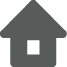 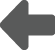 Pre-drilling approvals checklist
Before commencing drilling operations for onshore oil and gas development the operator must have
Obtained a petroleum exploration and development licence (PEDL) from DECC or petroleum licence (PL) from DETI
Secured a lease from the landowner
Submitted relevant PON notifications to DECC/DETI (https://www.gov.uk/oil-and-gas-petroleum-operations-notices)
Satisfied DECC/DETI that effective operational and environmental management systems are in place
Secured planning permission from the MPA/LPA/DOE
Discharged any relevant conditions placed on the planning permission by the MPA/LPA/DOE
Obtained a permit from the Coal Authority if the well will encroach on coal seams (excluding NI)
Informed the BGS/GSNI of the intention to drill
Completed the necessary consultation processes with all the statutory/relevant consultees
Obtained all the necessary permits from the relevant environmental agency (EA/NRW/SEPA/NIEA)
Notified the HSE/HSENI of the intention to drill (minimum 21 days’ notice)
Provided HSE/HSENI with details of the proposed well design that have been examined by an independent and competent well examiner (minimum 21 days’ notice)
Agreed data-reporting methods with DECC/DETI
Agreed a method for monitoring induced seismicity and fracture growth height with DECC/DETI, where hydraulic fracturing is planned
Received approval for an outline hydraulic fracturing programme from DECC /DETI, where hydraulic fracturing is planned
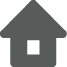 Bibliography
UK onshore shale gas well guidelines Exploration and appraisal phase, UKOOG, Issue 1 February 2013

Shale gas extraction in the UK: a review of hydraulic fracturing Royal Society and Royal Academy of Engineering report, June 2012

Bowland Shale Gas Study – Main Report The Carboniferous Bowland Shale gas study: geology and resource estimation. DECC

Background note on induced seismicity in the UK and its relevance to hydraulic stimulation for exploration for shale gas Professor Peter Styles (Keele University) and Dr Brian Baptie (British Geological Survey), April 2012

Regulatory guidance: Coal bed methane and shale
Gas Scottish Environment Protection Agency
Parliamentary briefing paper on unconventional gas Postnote, Number 374, April 2011

Extended well tests DECC

Guidance note: Regulation of exploratory shale gas operations Environment Agency

Government response to Royal Academy of Engineering and Royal Society report on “Shale gas extraction in the UK: a review of hydraulic fracturing” Version: Final A04- 10 December 2012

What is shale gas? DECC

Shale gas background note Prepared for DECC by Dr C. Green of G Frac Technologies Ltd

Planning practice guidance for onshore oil and gas Department for Communities and Local Government, July 2013
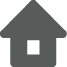 Glossary
ALARP 	as low as reasonably practicable
BGS 	British Geological Survey
BSOR 	borehole sites and operations regulations
DCLG	Department for Communities and Local 	Government
DECC 	Department of Energy and Climate Change
DETI	Department of Enterprise, Trade and 	Investment (NI)
DOE	Department of the Environment (NI)
EA 	Environment Agency
EIA 	environmental impact assessment
ERA	environmental risk assessment
ES	environmental statement
EWT	extended well test
GSNI	Geological Survey of Northern Ireland
HFP 	hydraulic fracturing plan
HPA	Health Protection Agency
HSE 	Health and Safety Executive
HSENI	Health and Safety Executive Northern Ireland
ISO 	International Organization for Standardization
LPA	local planning authority
MPA 	minerals planning authority
NIEA	Northern Ireland Environment Agency
NRW	Natural Resources Wales (formed by merger of 	the Countryside Council for Wales, 	Environment Agency Wales and the Forestry 	Commission Wales)
PAD	pre-application discussions (NI)
PEDL 	petroleum exploration and development 	licence
PL	petroleum licence (NI)
PPC 	pollution prevention and control
SEPA 	Scottish Environment Protection Agency
UKOOG	United Kingdom Onshore Operators Group
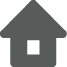 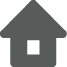 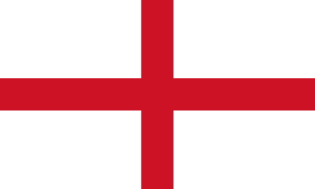 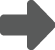 For more information, please click the relevant box
DECC issues PEDL to operator
Government
Operator conducts ERA (shale gas only)
Planning process
Engagement process
MPA – Operator pre-application consultation (best practice)
Environmental process
Other public bodies
Agree plan for site restoration
MPA screens for EIA
EIA scope defined by MPA
EIA conducted by operator
Planning appeals process
Planning decision reached
Operator discharges relevant planning conditions to MPA satisfaction and prepares site for drilling
Operator makes initial minerals planning application
MPA advertises and consults on finalised planning application
Operator engages with local community and statutory consultees
Formal engagement arranged by developer
Environmental regulator –Operator pre-application consultation (best practice)
Operator applies for and obtains relevant permits from environmental regulator
Environmental appeals process
Operator agrees and establishes
data-reporting methods
DECC CONSENT TO DRILL
Agree traffic light system, outline HFP and fracture monitoring
Operator informs BGS of intention to drill
Operator consults with Coal Authority and obtains permit if required
DECC consent to fracture
DECC consent for EWT
Operator arranges independent examination of well under established scheme
Operator notifies HSE of intention to drill 21 days in advance
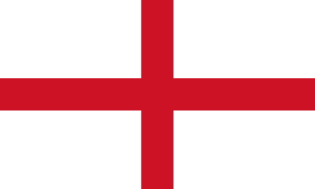 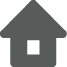 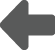 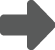 DECC issues PEDL to operator 
 
Lead agency:	DECC
Actions:	Petroleum exploration and development licence (PEDL) granted through licensing rounds
	Under licensing agreement, operator agrees to follow good oilfield practice
	As part of the licensing process, DECC will assess operator competency, safety management systems, well examination scheme and financial capability
	Operators must have clearly defined operational and environmental management systems
	Operator submits relevant PON notification(s)
Key legislation 	and guidance: 	Town and Country Planning Act 1990 	Planning and Compensation Act 1991
	Environment Act 1995
	Petroleum Act 1998
	Energy Act 1976
	Petroleum (Production) (Landward Areas) Regulations 1995
		 
Operator input:	Proof of relevant management systems 
Engage stakeholder:	No
Statutory consultees:	–
Decision/output:	PEDL
PEDL frameworkThe Secretary of State issues landward production licences (petroleum exploration and development licences) under powers granted by the Petroleum Act 1998.
Licence holders are obliged to seek permission from DECC before they start well operations.
Exploration may begin with seismic investigations to identify prospective structures. Most MPAs regard such work as an activity that does not require planning permission or as permitted development. Licence holders must notify landowners, planning authorities and DECC of plans to conduct seismic surveys in the licence area. Operator must notify the Highways Agency if the survey is undertaken on highways. The UK government requires that a petroleum operation notice (PON) form (14b: Notification of intention to carry out onshore (landward) geophysical surveys) be submitted and that proposals are discussed with the MPA and the relevant statutory agencies.
There may be a need to contact the utilities. This could be done through National Joint Utilities Group (NJUG) meetings, which are run by the highways authority (New Roads and Streetworks Act, NRSWA).

Management systemsEffective risk-based, systematic management of well integrity, the integrity of the surface equipment used in fracturing/flowback operations and of other associated operations is critical to ensuring the safety of the well operations and environmental protection.
Operators’ management systems should be developed and applied to all operations, including any pre-drilling operations such as seismic acquisition work.
Operators should also operate in accordance with a suitable environmental management system that conforms to the principles in ISO 14001.

Useful links
Current fields and licences:www.gov.uk/government/uploads/system/uploads/attachment_data/file/15095/landfields-lics.pdf
UKOOG onshore shale gas well guidelines https://www.gov.uk/government/uploads/system/uploads/attachment_data/file/185935/UKOOGShaleGasWellGuidelines.pdf
Oil and gas: operatorshipwww.gov.uk/oil-and-gas-operatorship

PON notification
https://www.gov.uk/oil-and-gas-petroleum-operations-notices
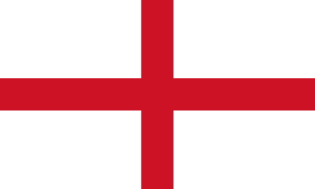 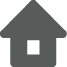 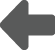 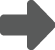 Operator conducts ERA
 
Lead agency:	DECC
Actions:	The environmental risk assessment (ERA) is a first-stage risk assessment to be conducted for proposed shale gas operations where hydraulic fracturing is planned
	DECC requires compilation of an ERA as a matter of good practice
	The ERA is recommended as a starting point for early engagement with the MPA, other regulators and local communities
	DECC is consulting other regulators to develop agreed guidance for operators on the preparation of suitable ERAs

Key legislation and guidance:	–

Operator input:	Completed ERA
Engage stakeholder:	Yes
Statutory consultees:	– 
Decision/output:	ERA report
Environmental risk assessmentLicensees will be required to carry out an overview assessment of environmental risks, including risks to human health, covering the full cycle of the proposed operations, including well abandonment, with the participation of stakeholders, including local communities. This should be done as early as practicable in the development of their proposals.

Detail An environmental risk assessment (ERA) is required for all shale gas operations involving hydraulic fracturing, as a matter of good practice. It should involve the participation of stakeholders including local communities at the earliest possible opportunity. The ERA should be undertaken as early as practicable and in any case before application for planning consent. 
The ERA should assess risks across the entire life cycle of the planned shale gas activities, including the disposal of wastes and well abandonment, and risks of induced seismicity.
The ERA can subsequently inform other assessments, such as the environmental impact assessment (EIA), where this is required following screening by the relevant planning authority.
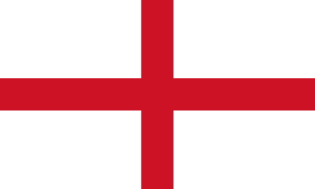 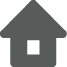 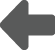 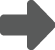 MPA–operator pre-application
consultation

Lead agency:	Minerals planning authority (MPA)
Actions:	Pre-application consultations with the local MPA is considered best practice for operators
Key legislation 
and guidance:	Town and Country Planning Act 1990
	Town and Country Planning (Environmental Impact Assessment) Regulations 2011
	National Planning Policy Framework
	Planning Practice Guidance for Onshore Oil and Gas (DCLG)	
Operator input:	Engage with statutory consultees
Engage stakeholder:	Yes
Statutory consultees:	Canal & River Trust; Civil Aviation Authority; Coal Authority; Crown Estate Commissioners; Department for Culture, Media and Sport; DECC; Department for Environment, Food and Rural Affairs; Department for Transport; Environment Agency; English Heritage; Forestry Commission; Garden History Society; Highways Agency; Ministry of Defence; Natural England; National Air Traffic Control Services and operators of officially safeguarded civil aerodromes; rail network operators; Sport England; Theatres Trust; toll road concessionaries; local planning authorities, and local highway authorities
Decision/output:	–
Pre-application consultationOperators are encouraged to undertake a pre-application consultation with the MPA and other key consultees. This consultation will be expected to address issues such as noise, ecology, archaeology, site access and visual impact. It will define arrangements for permits from and contact with appropriate regulatory agencies. It will detail consultative checks made with local water and power suppliers. 
Screening opinionUnder the Town and Country Planning (Environmental Impact Assessment) Regulations 2011, applicants can make a formal request to the MPA for an EIA screening opinion at any time. A decision on whether an EIA is required could be made well in advance of any planning application.
Local community engagementAs part of the pre-application consultation, operators are expected to engage with the local community, in accordance with the MPA’s community involvement requirement for mineral developers. 
Industry charter for local community engagement
UKOOG has defined standards for community engagement. Operators will
Engage with local communities, residents and other stakeholders at each stage of operations – exploration, appraisal or production, beginning in advance of any operations and in advance of any application for planning permission
Ensure there is a continued point of contact for local communities and that they provide sufficient opportunity for comment and feedback on initial plans, listen to concerns and respond appropriately and promptly
Have a strategy or plan for engagement that is developed early and links to all statutory processes.

Useful links
UK planning portalwww.planningportal.gov.uk/
UKOOG Community Engagement Charterhttp://www.ukoog.org.uk/elements/pdfs/communityengagementcharterversion6.pdf
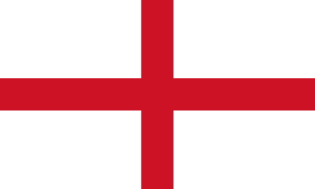 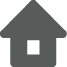 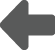 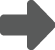 MPA screens for EIA

Lead agency:	Minerals planning authority (MPA)
Actions:	MPA review formal application to determine if there is a need for a full EIA
	Applicants may apply to the MPA for a screening opinion as to whether the development is to be subject to an EIA
	A planning permission for a proposal that should be subject to EIA which has not been screened or is not accompanied by an environmental statement could be challenged.

Key legislation and guidance:	Town and Country Planning Act 1990
	Town and Country Planning (Environmental Impact Assessment) Regulations 2011
	
Operator input:	Operator may need to undertake scoping study

Engage stakeholder:	Yes
Statutory consultees:	–

Decision/output:	Decide if EIA is required
Screening and scopingThe MPA should carry out a screening exercise to determine whether any proposal for onshore oil and gas extraction requires an EIA.
Applications for the exploratory and appraisal phases will fall under Schedule 2 to the Town and Country Planning (Environmental Impact Assessment) Regulations 2011 if they exceed the applicable threshold or any part of the development is to be carried out in a sensitive area. An EIA is only required if the project is likely to have significant environmental effects.
While all applications must be assessed on a case-by-case basis, it is unlikely that an EIA will be required for exploratory drilling operations which do not involve hydraulic fracturing unless the well pad is located in a site that is unusually sensitive to limited disturbance occurring over the short period involved.
Applications for the production phase are also likely to fall under paragraph 2 of Schedule 2 to the 2011 Regulations, in which cases they should be screened for likely significant effects. Applications where more than 500 tonnes of oil or 500,000 cubic metres of gas will be extracted per day may fall under Schedule 1, in which case an EIA is mandatory.

Operators can request a screening opinion from the MPA at any time
A screening request should include a location plan identifying the land, a brief description of the nature and purpose of the proposed development and the possible effects on the environment, and any other additional information or representation.
Once a screening opinion has been made, the MPA will send written confirmation stating whether it requires an EIA.
Should the MPA not provide a screening opinion in the required time or determine that the proposed development would require an EIA, the applicant can appeal/dispute the decision with the Secretary of State by requesting a screening direction.
Where an EIA is required, developers are encouraged to ask the MPA for an opinion as to the scope and level of detail that should be covered before submitting any application for planning permission. In such cases and to ensure that all the relevant environmental issues are identified and addressed, the MPA will consult other relevant bodies before an opinion is given.

Useful links
DCLG, Planning practice guidance for onshore oil and gashttps://www.gov.uk/government/publications/planning-practice-guidance-for-onshore-oil-and-gas
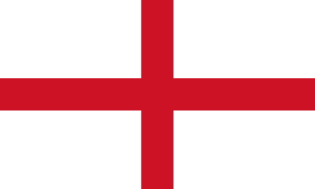 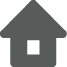 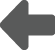 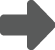 EIA scope defined by MPA;
EIA conducted by operator

Lead agency:	Minerals planning authority (MPA)
Actions:	MPA defines the required scope of EIA
	Operator commissions a full EIA that has regard for any environmental risk assessments previously undertaken

Key legislation and guidance:	Town and Country Planning Act 1990
	Town and Country Planning (Environmental Impact Assessment) Regulations 2011
	
Operator input:	Yes

Engage stakeholder:	Yes
Statutory consultees:	Environment Agency, English Heritage,
	Natural England

Decision/output:	Environmental statement (from EIA)
EIA scopeAn EIA should draw together, in a systematic way, an assessment of the likely significant environmental effects of the proposed development.
Where a proposed scheme is determined to be “EIA development”, the developer can ask the planning authority for advice on the scope of the information to be gathered. Operators are expected to draw upon the content of the ERA when completing an EIA.
An EIA must cover the geographical area where the impacts occur, both above and below ground. This is likely to be a broader area than the application area. 

Environmental statementOnce the EIA has been carried out the information should be systematically presented in the environmental statement (ES). The ES must contain
A description of the development comprising information on the site and the design and size of the development
A description of the measures envisaged to avoid, reduce and, if possible, remedy significant adverse effects
The data required to identify and assess the main effects that the development is likely to have on the environment
An outline of the main alternatives studied by the applicant or appellant, and an indication of the main reasons for the choice made, taking into account the environmental effects
A non-technical summary of the information provided under paragraphs 1–4 of this part. 
In addition, it must contain any relevant information from Part I of Schedule 4 (see www.gov.uk/government/publications/environmental-impact-assessment-circular-02-1999).

Traffic light monitoring system for induced seismicity
Where hydraulic fracturing operations are planned the EIA should include a brief description of the proposed traffic light system for monitoring induced seismicity. A more detailed description will be required at a later stage. This may be required during the groundwater consent application, because fracture development should be restricted to within the target formation. The level of information required will be judged on a case-by-case basis.
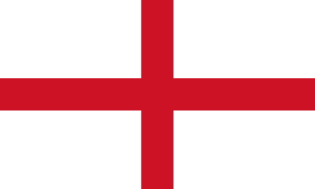 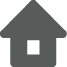 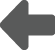 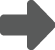 Operator makes initial minerals 
planning application

Lead agency:	Minerals planning authority (MPA)
Actions:	MPA receives planning application from operator under the Town and Country Planning Act 1990
	Key issues may include
	• Site location 
	• Water (e.g. run-off from site)
	• Traffic volumes
	• On-site storage facilities
	• Noise
	• Groundwater
	• Induced seismicity
	• Waste
	These are issues that might be raised but MPAs are not expected to duplicate work carried out by regulators such as the Environment Agency.
Key legislation and guidance:	Town and Country Planning Act 1990
	Town and Country Planning (Environmental Impact Assessment) Regulations 2011
	
Operator input:	Yes
Engage stakeholder:	Yes
Statutory consultees:	Environment Agency, English Heritage,
	Natural England
Decision/output:	Planning application documents
Planning applicationCompanies seeking to undertake exploratory investigations and to subsequently test for and possibly extract onshore oil or gas, including shale gas and coal bed methane, must apply for planning permission from the MPA that has strategic planning authority for mineral and waste developments. 
This involves managing the planning process according to rules set out by the government to assess applications for mineral developments, including mineral exploration. 
When an application for development is received by the MPA, it will be assessed on its merits against the policies of the development plan and in light of advice from statutory consultees and representations received. 

Guidance to operatorsIt is considered best practice for the operator to submit any necessary environmental statement (ES) when making the formal planning application. Where an ES is not required operators may have to support a planning application with technical reports including ecology, noise and archaeology.
The MPA encourages operators to define the minimum and maximum expected extent of operations (e.g. number of wells and duration) during the exploration phase and to apply on this basis. This will make for a clearer consultation process and help to establish the limits of any planning permission that is granted.

The decision processThe MPA determines applications in accordance with planning law. Before the MPA takes a decision, it will consider the advice provided by other agencies, such as the Environment Agency, on important matters such as the protection of the environment and public.
The focus of the planning system is on whether the development is an acceptable use of the land, and the impacts of those uses, rather than any control processes, health and safety issues or emissions, where these are subject to approval under other regimes. MPAs should assume that these non-planning regimes will operate effectively.
The MPA advertises planning applications that it receives and there is an opportunity to make representations on individual proposals.
If planning permission is granted, the MPA will monitor and inspect operations to ensure that they comply with any conditions imposed.
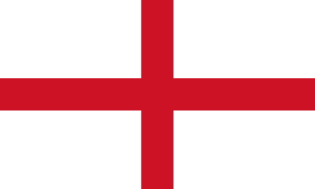 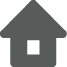 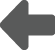 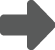 MPA advertises and consults on
finalised planning application
and environmental statement

Lead agency:	Minerals planning authority (MPA)
Actions:	MPA advertises the planning application package in local media and consults statutory consultees
	Local engagement with communities is formally undertaken
Key legislation and guidance:	Town and Country Planning Act 1990
	Town and Country Planning (Environmental Impact Assessment) (England and Wales) Regulations 2011
Operator input:	Yes
Engage stakeholder:	Yes
Statutory consultees:	Canal & River Trust; Civil Aviation Authority; Coal Authority; Crown Estate Commissioners; Department for Culture, Media and Sport; DECC; Department for Environment, Food and Rural Affairs; Department for Transport; Environment Agency; English Heritage; Forestry Commission; Garden History Society; Highways Agency; Ministry of Defence; Natural England; National Air Traffic Control Services and operators of officially safeguarded civil aerodromes; rail network operators; Sport England; Theatres Trust; toll road concessionaries; local planning authorities, and local highway authorities
Decision/output:	Consultation responses from statutory and non-statutory consultees, including the local community
Planning statement
It is necessary to provide the MPA with sufficient information to be able to determine the application. This may include the submission of a planning statement, which may include information detailing the operations proposed, phasing, equipment, timescales and the need for the development. 

Content of the planning application packageThe planning application package will typically contain 
The planning application, with appropriate form, certificate fee and schedule of plans and drawings
The environmental statement (ES).
Non-technical summary
This is a summary of the contents and conclusions of the EIA. It is the part of the ES, which may be published separately for circulation on a non-statutory basis to local residents or interested parties. 
Environmental statement
This sets out the information about the development in more detail than the non-technical summary. The ES draws together the threads that have been explored through the technical reports. It is necessary to define the “baseline” that has been adopted in order to demonstrate the effects, if any, of the development on each key issue that has been identified by scoping. Where an issue has not been investigated in detail, this should be explained to avoid third parties questioning the adequacy of the EIA.
Mitigation measures should be described either in relation to each item or collated in a separate section of the ES, which may also constitute the suggested environmental management and monitoring scheme to be followed during and after the development has been completed and is operational.
The ES should outline the main alternatives studied by the applicant.
Technical reports
The individual technical reports prepared for the various effects on the environment together with the data supporting the conclusions should be included in Part III. This enables the local planning authority to verify the contents of the ES by reference to the source material and to be satisfied that the EIA has been sufficiently rigorous and in accordance with the methodology agreed as part of the scoping exercise.

Public access to informationOperators will be required to make the information about their plans and proposals available to the public. This may include through their company website (best practice) and through local libraries.
The planning application and supporting documents will also be available on the MPA website for consultation.
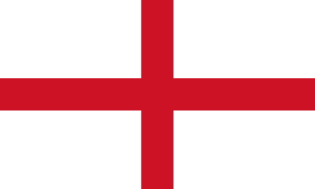 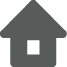 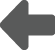 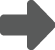 Environmental regulator –
operator pre-application 
consultation (best practice)

Lead agency:	Environment Agency 
Actions:	Operators are strongly advised to discuss the requirements of all the relevant permissions with staff in the local EA office at the pre-application stage and to twin-track planning and environmental permission applications
	Operators should also contact the EA’s national oil and gas permit team
Key legislation and guidance:	Environmental Permitting Regulations 2010
	Water Resources Act 1991
	
Operator input:	Engage with Environment Agency

Engage stakeholder:	Yes 
Statutory consultees:	Environment Agency
	MPA (consultation considered best practice)

Decision/output:	EA response to enquiry
Pre-application consultationBefore submitting a pre-application enquiry to the EA, it is strongly recommended that operators should contact the relevant MPA to determine the likelihood of the proposed development receiving planning permission.

Pre-application enquiry formOperators can use the EA pre-application enquiry form to make sure the EA has all the information necessary to provide a timely and useful response.
The enquiry form is designed to bring together all the information the EA requires, which enables it to provide a timely and meaningful response.

Technical guidance
The Environment Agency has published technical guidance for onshore oil and gas exploratory operations, both conventional and unconventional. Written for operators and other regulators, the guidance has been the subject of a detailed consultation process.

Useful links
Local EA officeswww.environment-agency.gov.uk/contactus/36324.aspx
EA pre-application enquiry formwww.environment-agency.gov.uk/research/planning/33580.aspx

EA technical guidance consultation (subject to revision post-consultation)https://consult.environment-agency.gov.uk/portal
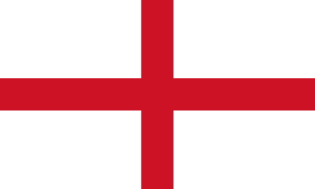 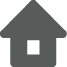 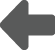 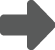 Application processOperators must serve a notice on the EA under Section 199 of the Water Resources Act 1991 to “construct…a boring for the purposes of searching for or extracting minerals”. Operators may require environmental permits for
Groundwater activity (unless the EA is satisfied that there is no risk of inputs to groundwater)
Mining waste activity (likely to apply in all circumstances)
Industrial emissions activity (when the operator intends to flare more than 10 tonnes of gas per day)
Radioactive substances activity (likely to apply in all circumstances)
Water discharge activity (if surface water runoff becomes polluted).
Groundwater investigation consent (to cover drilling and test pumping where there is the potential to abstract more than 20 m3/day in the production process)
Water abstraction licence (if the operator plans to abstract more than 20 m3/day for own use rather than purchasing water from a public water supply utility company)
Flood risk consent (if the proposed site is near a watercourse or main river).
The EA technical guidance on onshore oil and gas exploratory operations provides a useful starting point, and current and prospective operators should refer to this guidance before starting the permitting process. See https://consult.environment-agency.gov.uk/file/2582905 – please note that this technical guidance is in draft form and subject to revision post-consultation.

Role of the MPA
Environmental impacts are also of relevance to MPAs. The MPA will use appropriate planning conditions, having regard to the issues for which they have responsibility, to mitigate against any adverse environmental impact.

Useful links
Local EA officeswww.environment-agency.gov.uk/contactus/36324.aspx
EA technical guidance consultation (subject to revision post-consultation) https://consult.environment-agency.gov.uk/portal
Operator applies for permits
from environmental regulator

Lead agency:	Environment Agency
Actions:	Operators are strongly advised to discuss the requirements of all the relevant permissions with staff in the local EA office at the pre-application stage and to twin-track planning and environmental permission applications

	In July 2013 the Environment Agency published technical guidance for conventional and unconventional onshore oil and gas exploratory operations

Key legislation and guidance:	Environmental Permitting Regulations 2010
	Water Resources Act 1991
	
Operator input:	Yes

Engage stakeholder:	Yes

Statutory consultees:	–

Decision/output:	Application documents, EA permits
	There are appeal provisions in the event of permit applications being rejected
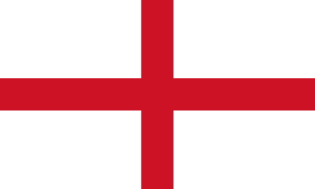 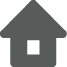 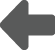 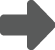 Appeals processAppeals are made to the Secretary of State for permits in England. They can be resolved by negotiations with the appellant outside the formal process, otherwise the Secretary of State will normally refer the appeal to a planning inspector, who can resolve it through written representations, a hearing or an inquiry.

Useful links
Appeals processhttp://www.environment-agency.gov.uk/static/documents/Business/RGN_7_Appeals_(v3.0)_30_March_2010.pdf
Environmental appeals process

Lead agency:	Environment Agency
Actions:	Operators can appeal against rejection of environmental permit applications

Key legislation and guidance:	Environmental Permitting Regulations 2010
		
Operator input:	Yes

Engage stakeholder:	No

Statutory consultees:	–

Decision/output:	 Resolution of appeal
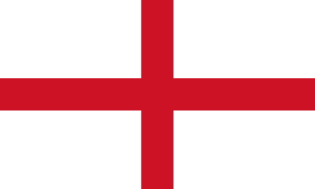 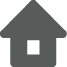 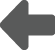 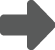 Agree plan for site restoration

Lead agency:	Minerals planning authority (MPA)
Actions:	Operator presents plans for restoring the development site after abandonment

Key legislation 
and guidance:	Town and Country Planning (Environmental Impact Assessment) Regulations 2011

	Central government proposals (in development)
		
Operator input:	Yes

Engage stakeholder:	Yes
Statutory consultees:	–

Decision/output:	Methods statement describing plans for post-abandonment site restoration
Planning for site abandonmentOperators need to present their plan for restoration of the planned development site to the MPA. This will outline actions that the operator proposes to take once operations have reached a conclusion.
Well suspension/decommissioning/abandonment
On completion of drilling operations, a well may be suspended to allow for future testing. If it is concluded that there is no petroleum present or not in commercial quantities then the well will be abandoned, in accordance with the latest Oil and Gas UK standard. 
Once a well has been abandoned, the site will be restored and a period of aftercare conducted to ensure the land returns to a state that is the same or better than it was prior to operations commencing.
Restoration will involve the removal of all equipment that was not originally at the site and which had been brought in to conduct the operations. 
Health and safety legislation requires a well to be designed and constructed such that, so far as reasonably practicable, there is no unplanned escape of fluids from it. The MPA is responsible for ensuring the wells are abandoned and the site is restored.
There is a requirement to notify the HSE when wells are abandoned and to show that the process complies with Oil and Gas UK guidelines.
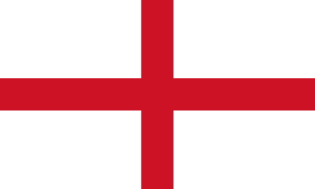 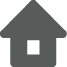 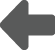 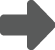 Planning decision reached

Lead agency:	Minerals planning authority (MPA)
Actions:	MPA reaches planning decision following consultation. This will include any agreed monitoring requirements and implementation of planning conditions
	Any grant of planning permission would be subject to several pre-commencement planning conditions, which would need to be formally discharged (under the Town and Country Planning Act 1990) before drilling could commence

Key legislation and guidance:	Town and Country Planning Act 1990
		
Operator input:	Yes

Engage stakeholder:	Yes
Statutory consultees:	–

Decision/output:	Planning approved or rejected
	There are provisions for planning appeals
Exploration decisionIn the first instance, the MPA can only grant planning permission for the exploration of hydrocarbons. Should adequate reserves be found and it is viable to exploit them, a separate planning permission would be required to extract the oil or gas. 
Community liaison committees Where permission for minerals development has been granted, operators are encouraged to develop links with the local community by establishing community liaison committees.
UKOOG has defined standards for community engagement. Operators will ensure there is a continued point of contact for local communities and that they provide sufficient opportunity for comment and feedback on initial plans, listen to concerns and respond appropriately and promptly.

Post planning-approval requirementsIf the MPA grants planning permission, DECC will consider an application to drill. DECC requires operators to establish arrangements for controlling induced seismicity, venting and flaring where required.
Period of notice for HSEAt least 21 days before drilling is planned, the HSE must be notified of the well design and operation plans to ensure that major accident hazard risks to people from the well and well-related activities are properly controlled.
The operator has to notify the HSE of their well abandonment programme, which has to be has to be examined and has to comply with Oil and Gas UK guidelines.
HSE regulations require that the well programme be examined by an independent and competent well examiner. 
Environment AgencyNotification of an intention to drill has to be served to the environmental regulator under Section 199 of the Water Resources Act 1991.
British Geological Survey
The operator must also inform the BGS of an intention to drill a borehole.
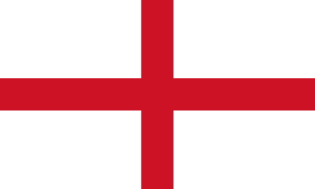 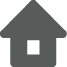 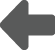 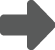 Planning appeals process

Lead agency:	Minerals planning authority (MPA)
Actions:	If the MPA rejects a planning application, the operators has a right of appeal
 
Key legislation and guidance:	Town and Country Planning Act 1990
		
Operator input:	Yes

Engage stakeholder:	No
Statutory consultees:	–

Decision/output:	Appeal decision
Appeals processWhere an MPA refuses permission for the proposed development or to grant it subject to conditions, operators can appeal through the Planning Inspectorate to the First Secretary of State under Section 78 of the Town and Country Planning Act 1990. 
The DCLG Secretary of State can call in applications at any stage (before or after determination of appeal).
Appeals must be made within six months of the date of the decision notice. 
The Secretary of State can allow a longer period for giving notice of an appeal, but will not normally be prepared to use this power unless there are special circumstances that excuse the delay in giving notice of appeal. 
The Secretary of State need not consider an appeal if he/she judges that the local planning authority could not have granted planning permission for the proposed development or could not have granted it without the conditions it imposed, having regard to the statutory requirements, to the provisions of the development order and to any directions given under the order. 
When the MPA receives and registers a planning application, the applicant will receive a letter stating the date by which it should be determined. If the operator has not had a decision by that date or has not agreed to an extension of time with the case officer, then the operator may appeal against non-determination.
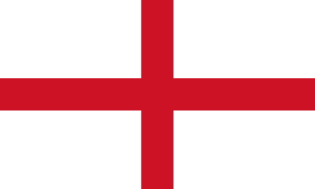 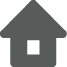 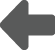 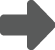 Operator discharges planning
conditions and prepares site for
drilling

Lead agency:	Minerals planning authority (MPA)
Actions:	Operator completes required work to meet the terms of planning conditions

Key legislation and guidance:	Town and Country Planning Act 1990
		
Operator input:	Yes

Engage stakeholder:	– 
Statutory consultees:	–

Decision/output:	MPA confirmation that all the necessary conditions have been met
Discharging relevant planning conditionsBefore operations can begin at the site, the operator must satisfy the MPA that it has discharged all relevant planning conditions (i.e. those conditions that apply before operations commence). 
Some planning conditions may apply once operations have started or after they have finished.
Typically, planning conditions may be imposed to control any impact on local amenity (such as noise). The operation of the site’s equipment should not be of concern to MPAs as these are controlled by the Environment Agency and the Health and Safety Executive
The MPA has enforcement powers under the Town and Country Planning Act 1990 to ensure that all required conditions are met.

MPA monitoring
Extraction of minerals is a continuous process of development. There is, therefore, a requirement for routine monitoring and, if necessary, enforcement by the MPA to secure compliance with conditions that are necessary to mitigate impacts of mineral working operations.
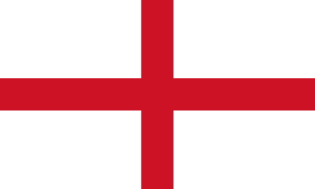 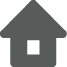 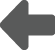 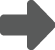 Operator consults with Coal
Authority and obtains permit if 
required

Lead agency:	Coal Authority 

Actions:	Operator will require permit to drill from the Coal Authority if the planned well is to encroach on coal seams

Key legislation and guidance:	Mining Industry Act 1926
	Coal Industry Act 1994

Operator input:	Yes

Engage stakeholder:	Yes
Statutory consultees:	Coal Authority

Decision/output:	Record of notification 
	Coal Authority permit (if required)
The Coal AuthorityUnder the Coal Industry Act 1994, any well likely to enter or pass through a coal seam, for any purpose, will require the agreement of the Coal Authority. 
Such agreements lay down stringent requirements for the entering of coal seams and the subsequent provision for the supply of information. This includes accurate plans and sections of all wells drilled relative to Ordnance Survey datum and full well logs, including the method of drilling and method of treatment and sealing of wells and a record of equipment left in the well. Operators drilling through coal measures should be aware of the Guidance on Managing the Risk of Hazardous Gases when Drilling or Piling Near Coal, issued by the Coal Authority.
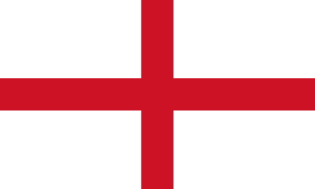 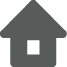 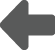 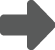 Operator informs BGS of 
intention to drill

Lead agency:	British Geological Survey (BGS)
Actions:	Operator is required to inform the BGS of an intention to drill

Key legislation and guidance:	Mining Industry Act 1926
	Science and Technology Act 1965

Operator input:	Yes

Engage stakeholder:	Yes
Statutory consultees:	–

Decision/output:	Record of notification
British Geological Survey (BGS)The Mining Industry Act 1926 makes provision for the “notification of intent to sink boreholes and shafts and subsequent provision of information”. Such powers have now been transferred to the Natural Environment Research Council by the Science and Technology Act 1965. The BGS requires information on any borehole that is intended to penetrate to a depth greater than 30m or the deepening of an existing well. 
Operators carrying out such operations are required to keep a record of the operations in the form of logs and cores or fragments. For oil and gas wells, a section of each core and half of agreed interval cutting samples must be sent to the BGS to archive, along with all digital logs, the end of well report and test results, as described in the PON 9b. 
BGS has compiled orientation and relative magnitudes of the contemporary in situ stress regime in the UK into a BGS stress GIS and database. BGS and operators will contribute to this national stress database and the World Stress Map (http://dc-app3-14.gfz-potsdam.de/pub/introduction/introduction_frame.html).

Useful links
PON 9b: Record and sample requirements for onshore geophysical surveys and wells
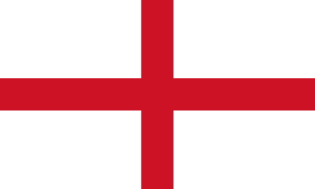 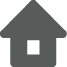 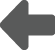 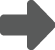 Operator arranges independent
examination of well design 
under established scheme

Lead agency:	HSE
Actions:	The HSE requires the operator to have a well examiner scheme in place
	The HSE must be satisfied by the proposed design of the well

Key legislation and guidance:	Health and Safety at Work etc. Act 1974
	Offshore Installations and Wells (Design and Construction) Regulations 1996 (particularly Reg. 18)

Operator input:	Yes

Engage stakeholder:	– 
Statutory consultees:	HSE

Decision/output:	Well plan that confirms full life cycle up to and including abandonment
	Assessment of well programme by independent and competent person
Role of the HSE in onshore oil and gas developments The HSE monitors onshore oil and gas operations from a well integrity and site safety perspective. The HSE oversees the adoption of safe working practices by onshore operators as required under the Health and Safety at Work etc. Act 1974 and regulations made under the Act.
The Offshore Installations and Wells (Design and Construction, etc.) Regulations 1996 (DCR) apply to all wells drilled with a view to the extraction of petroleum regardless of whether they are onshore or offshore. These regulations are primarily concerned with well integrity.
HSE works closely with the EA and DECC to share relevant information on such activities and to ensure that there are no material gaps between the safety, environmental protection and planning authorisation considerations, and that all material concerns are addressed.

Requirements on operatorsHSE regulations require that the well design is examined by an independent and competent well examiner.
The well examiner should also review daily activities.
The well should be designed with abandonment in mind. Well abandonment proposals have to comply with Oil and Gas UK guidelines.
The HSE will review pre-drilling activity via the wells notification process.
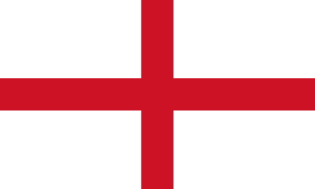 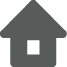 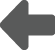 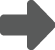 Operator notifies HSE of
intention to drill 21 days in 
advance

Lead agency:	HSE
Actions:	The HSE requires the operator to give advance notice (at least 21 days) of intention to drill
	The HSE must be satisfied by the proposed design of the well

Key legislation and guidance:	Health and Safety at Work etc. Act 1974	Borehole Sites and Operations Regulations 	1995 (particularly Reg. 6)

Operator input:	Yes

Engage stakeholder:	– 
Statutory consultees:	HSE

Decision/output:	Record of notification to HSE
Notification to HSE
The Borehole Sites and Operations Regulations 1995 (BSOR) apply to conventional and unconventional oil and gas operations, including shale gas and coal bed methane developments. These regulations are primarily concerned with the health and safety management of the site.

Requirements on operatorsAt least 21 days before drilling is planned, the HSE must be notified of the well design and operation plans to ensure that major accident hazard risks to people from the well and well-related activities are properly controlled. It should be noted that a well operation does not in itself constitute a requirement for Control of Major Accident Hazards (COMAH).
The operator is required to establish a site safety document.
The HSE will review pre-drilling activity via the wells notification process.
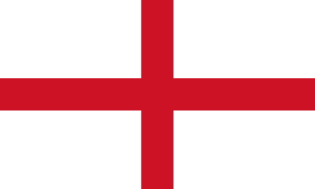 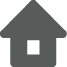 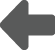 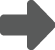 Operator agrees and establishes
data-reporting methods
 
Lead agency:	DECC
Actions:	Operator supplies agreed information to key consultees, including DECC, EA, HSE and BGS
Key legislation and guidance:	UKOOG onshore shale gas well guidelines 	(Best practice) 
Operator input:	Yes
Engage stakeholder:	– 
Statutory consultees:	– 
Decision/output:	Data-reporting agreement and ongoing provision of operational information by operator
Data reportingOperators of oil and gas wells are required to share certain information about the operation with key regulatory bodies, including DECC, EA, HSE and BGS.

Data exchange standards
There are standard formats for data exchange within the oil and gas industry. The wellsite information transfer standard markup language (WITSML), for example, provides a standard for transmitting technical data between organisations such as energy companies, service companies, drilling contractors, application vendors and regulatory agencies.
Operators will also be expected to communicate with DECC using the established system of oil and gas petroleum operations notices (PON).

Fracturing informationIn addition to statutory reporting, operators of shale gas wells that will be conducting hydraulic fracturing operations should keep records of the following information for regulatory inspection purposes:
Geological information, including the proposed depth(s) of the top and the bottom of the formation into which well fracturing fluids are to be injected
Information concerning water supply, usage, recycling and reuse
A detailed description of the well fracturing design and operations
A detailed post-fracture job report.

Useful links
Oil and gas: onshore exploration and productionwww.gov.uk/oil-and-gas-onshore-exploration-and-production#resumption-of-shale-gas-exploration

UKOOG guidance for onshore shale gas wellshttps://www.gov.uk/government/uploads/system/uploads/attachment_data/file/185935/UKOOGShaleGasWellGuidelines.pdf

PON notifications
https://www.gov.uk/oil-and-gas-petroleum-operations-notices
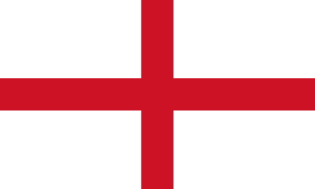 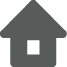 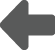 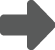 DECC consent to drill
 
Lead agency:	DECC
Actions:	DECC will assess operator competency and financial stability
	DECC grants consent to drill only once all permits are in place and all relevant consultees (including DECC, EA, HSE, BGS) have been notified

Key legislation
and guidance:	Terms of licences issued under the Petroleum Act 1998 
UKOOG guidance for onshore shale gas wells

Operator input:	Yes
Engage stakeholder:	– 
Statutory consultees:	– 
Decision/output:	Drilling consent
Pre-drilling checklistDECC may provide consent to drill once the operator has
Satisfied DECC that effective operational and environmental management systems are in place
Secured planning permission from the MPA/LPA
Discharged any relevant conditions placed on the planning permission by the MPA/LPA
Obtained a permit from the Coal Authority if well will encroach on coal seams
Informed the BGS of intention to drill
Completed the consultation processes with all statutory consultees.
Obtained all necessary permits from the relevant environmental agency
Agreed a system for monitoring conditions and emissions with the relevant environmental agency
Notified the HSE of intention to drill (minimum 21 days’ notice)
Provided the HSE with details of proposed well design checked by an independent and competent person (minimum 21 days’ notice)
Agreed data-reporting methods with DECC
Agreed method for monitoring induced seismicity with DECC (where hydraulic fracturing is planned) if hydraulic fracturing is planned from outset of drilling operation
Received approval for outline hydraulic fracturing programme from DECC (where hydraulic fracturing is planned).

Bundling of consents
If operators plan to conduct hydraulic fracturing operations on a specific well they have the option to bundle their requests for drilling consent and fracturing consent. Whether consent for fracturing is sought before or after drilling of the well, operators must receive DECC approval before fracturing commences.

Useful links
UKOOG guidance for onshore shale gas wellshttps://www.gov.uk/government/uploads/system/uploads/attachment_data/file/185935/UKOOGShaleGasWellGuidelines.pdf

EAwww.environment-agency.gov.uk/business/topics/133885.aspx
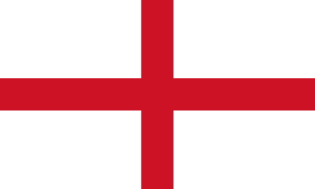 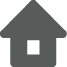 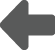 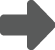 DECC approval for outline hydraulic
fracturing plan and agreed method 
for monitoring induced seismicity 
 
Lead agency:	DECC
Actions:	Operators must establish arrangements to control seismicity and provide a detailed plan for monitoring hydraulic fracturing operations
	Before granting consent for shale gas operations that include hydraulic fracturing, DECC will require that a fracturing plan be submitted for consideration. DECC will expect operators to demonstrate a full understanding of the risks of hydraulic fracturing
	Operators will need to evaluate the historical and background seismicity and the in situ stress regime, and delineate faults in the area of the proposed well to identify the risk of activating any fault by hydraulic fracturing
	The fracturing plan should also include appropriate plans to monitor seismicity before, during and after the well operations
Key legislation
and guidance:	Terms of licences issued under the Petroleum Act 1998 
UKOOG guidance for onshore shale gas wells

Operator input:	Yes
Engage stakeholder:	– 
Statutory consultees:	– 
Decision/output:	Monitoring agreed as part of fracture plan
Traffic light monitoring systems for induced seismicityTraffic light monitoring systems will be required to enable operations to mitigate induced seismicity. 
The remedial action level for the traffic light system (that is, the “red light”) will be set at magnitude 0.5 (far below a perceptible surface event, but larger than the expected level generated by the fracturing of the rock). This will apply to the first set of hydraulic fractures and will be subject to review.
Traffic light monitoring systems are affected by natural delays within geological systems such as the slow movement of fluids through faults, so it is important that the trigger levels are low enough to detect the smaller induced seismic events that may be an indication of or precursor to a larger induced seismic event later. 
By using sophisticated seismic monitoring algorithms, it is possible to discriminate these very small events from background surface-induced vibrations. In addition, the fracture plan should also include provision to monitor fracture growth height.

Useful links
UKOOG guidancehttps://www.gov.uk/government/uploads/system/uploads/attachment_data/file/185935/UKOOGShaleGasWellGuidelines.pdf
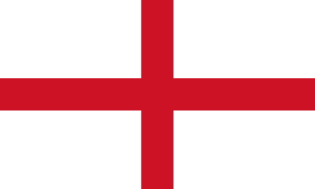 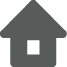 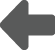 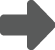 Hydraulic Fracture Plan Operators should develop an outline HFP based on the risk assessment, which describes the control and mitigation measures for fracture containment and for any potential induced seismicity.
The proposed design of the fracture geometry should be included in the HFP, including (fracturing) target zones, sealing mechanism(s) and aquifers (fresh and saline), so as not to allow fracturing fluids to migrate from the designed fracture zone(s). 

Disclosure of chemical additivesOperators will disclose the chemical additives of fracturing fluids on a well-by-well basis.
A public disclosure of fracture fluid form is downloadable from www.ukoog.org.uk

Useful links
UKOOG guidancehttps://www.gov.uk/government/uploads/system/uploads/attachment_data/file/185935/UKOOGShaleGasWellGuidelines.pdf

UK Government guidance on shale gas extractionwww.gov.uk/government/uploads/system/uploads/attachment_data/file/49541/7269-government-response-sg-report-.pdf
DECC consent to fracture
 
Lead agency:	DECC
Actions:	As part of the PEDL licence process, an outline hydraulic fracture plan (HFP) is reviewed and approved by DECC
	The operator is granted the right to start hydraulic fracturing operations in line with outline HFP and agreed monitoring arrangements

Key legislation
and guidance:	Terms of licences issued under the Petroleum Act 1998 
UKOOG guidance for onshore shale gas wells

Operator input:	Yes
Engage stakeholder:	– 
Statutory consultees:	– 
Decision/output:	Outline fracture plan agreed
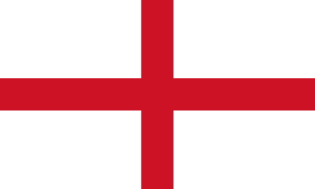 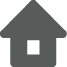 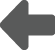 DECC consent for extended 
well test (EWT)
 
Lead agency:	DECC
Actions:	Operator applies for permission to conduct EWT to assess productivity
	DECC requires operators to establish arrangements for controlling venting and flaring activities during the EWT

Key legislation
and guidance:	Terms of licences issued under the Petroleum Act 1998 
UKOOG guidance for onshore shale gas wells

Operator input:	Yes
Engage stakeholder:	– 
Statutory consultees:	– 
Decision/output:	Consent for EWT
Extended well testIf the well needs more than 96 hours of testing to evaluate its potential to produce hydrocarbons, the operator can apply to DECC for an extended well test (EWT) once all other consent and permissions have been granted that limits the quantities of gas to be produced and saved or flared.
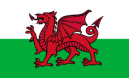 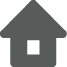 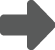 For more information, please click the relevant box
DECC issues PEDL to operator
Government
Planning process
Operator conducts ERA (shale gas only)
Engagement process
MPA – Operator pre-application consultation (best practice)
Environmental process
Other public bodies
Agree plan for site restoration
MPA screens for EIA
EIA scope defined by MPA
EIA conducted by operator
Planning appeals process
Planning decision reached
Operator discharges relevant planning conditions to MPA satisfaction and prepares site for drilling
Operator submits minerals planning application
MPA advertises and consults on valid planning application
Operator engages with local community and statutory consultees
Formal engagement arranged by developer
Environmental regulator –Operator pre-application consultation (best practice)
Operator applies for and obtains relevant permits from environmental regulator
Environmental appeals process
Operator agrees and establishes
data-reporting methods
DECC CONSENT TO DRILL
Operator informs BGS of intention to drill
Agree traffic light system, outline HFP and fracture monitoring
Operator consults with Coal Authority and obtains permit if required
DECC consent to fracture
DECC consent for EWT
Operator arranges independent examination of well under established scheme
Operator notifies HSE of intention to drill 21 days in advance
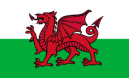 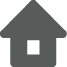 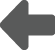 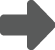 DECC issues PEDL to operator
 
Lead agency:	DECC
Actions:	Petroleum exploration and development licence (PEDL) granted through licensing rounds
	Under licensing agreement, operator agrees to follow good oilfield practice
	 As part of the licensing process, DECC will assess operator competency, safety management systems, well examination scheme and financial capability
	Operators must have clearly defined operational and environmental management systems
	Operator submits relevant PON notification(s) 

Key legislation and guidance:	Town and Country Planning Act 1990 	Planning and Compensation Act 1991
	Environment Act 1995
	Petroleum Act 1998
	Energy Act 1976
	Petroleum (Production) (Landward Areas) Regulations 1995
	
Operator input:	Proof of relevant management systems 
Engage stakeholder:	No
Statutory consultees:	– 
Decision/output:	PEDL
PEDL frameworkThe Secretary of State issues landward production licences (petroleum exploration and development licences) under powers granted by the Petroleum Act 1998.
Licence holders are obliged to seek permission from DECC before they start well operations.
Exploration may begin with seismic investigations to identify prospective structures. Most MPAs regard such work as an activity that does not require planning permission or as permitted development. Licence holders must notify landowners, planning authorities and DECC of plans to conduct seismic surveys in the licence area. The approval of the Welsh Government is required if the survey is to be conducted on the motorway or trunk road network or the relevant local authority if the survey is to be conducted on a local road. The UK government requires that a petroleum operation notice (PON) form (14b: Notification of intention to carry out onshore (landward) geophysical surveys) is submitted and that proposals are discussed with the MPA and relevant statutory agencies.
There may be a need to contact the utilities. This could be done through National Joint Utilities Group (NJUG) meetings, which are run by the highways authority (New Roads and Streetworks Act (NRSWA).

Management systemsEffective risk-based, systematic management of well integrity, the integrity of the surface equipment used in fracturing/flowback operations and of other associated operations is critical to ensuring the safety of the well operations and environmental protection.
Operators’ management systems should be developed and applied to all operations, including any pre-drilling operations such as seismic acquisition work.
Operators should also operate in accordance with a suitable environmental management system that conforms to the principles in ISO 14001.

Useful links
Current fields and licenceswww.gov.uk/government/uploads/system/uploads/attachment_data/file/15095/landfields-lics.pdf
UKOOG onshore shale gas well guidelines https://www.gov.uk/government/uploads/system/uploads/attachment_data/file/185935/UKOOGShaleGasWellGuidelines.pdf
Oil and gas: operatorshipwww.gov.uk/oil-and-gas-operatorship
PON notificationhttps://www.gov.uk/oil-and-gas-petroleum-operations-notices
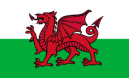 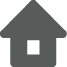 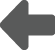 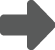 Operator conducts ERA
 
Lead agency:	DECC
Actions:	The environmental risk assessment (ERA) is a first-stage risk assessment to be conducted for proposed shale gas operations where hydraulic fracturing is planned
	DECC requires compilation of an ERA as a matter of good practice
	The ERA is recommended as a starting point for early engagement with the MPA, other regulators and local communities
	DECC is consulting other regulators to develop agreed guidance for operators on the preparation of suitable ERAs

Key legislation and guidance:	–

Operator input:	Completed ERA
Engage stakeholder:	Yes
Statutory consultees:	– 
Decision/output:	ERA report
Environmental risk assessment
Licensees will be required to carry out an overview assessment of environmental risks, including risks to human health, covering the full cycle of the proposed operations, including well abandonment, with the participation of stakeholders, including local communities. This should be done as early as practicable in the development of their proposals.

Detail 
An environmental risk assessment (ERA) is required for all shale gas operations involving hydraulic fracturing, as a matter of good practice. It should involve the participation of stakeholders including local communities at the earliest possible opportunity. The ERA should be undertaken as early as practicable and in any case before application for planning consent. 
The ERA should assess risks across the entire life cycle of the planned shale gas activities, including the disposal of wastes and well abandonment, and risks of induced seismicity. 
The ERA can subsequently inform other assessments, such as the environmental impact assessment (EIA), where this is required following screening by the relevant planning authority.
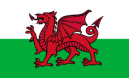 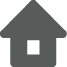 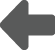 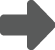 Pre-application consultationOperators are encouraged to undertake a pre-application consultation with the MPA and other key consultees. This consultation will be expected to address issues such as noise, ecology, archaeology, site access and visual impact. It will define arrangements for permits from and contact with the appropriate regulatory agencies. It will detail consultative checks made with local water and power suppliers. 
Screening opinionUnder the Town and Country Planning (Environmental Impact Assessment) Regulations 1999, applicants can make a formal request to the MPA for an EIA screening opinion at any time. A decision on whether an EIA is required could be made well in advance of any planning application.
Local community engagementAs part of the pre-application consultation, operators are expected to engage with the local community. 
Industry charter for local community engagement
UKOOG has defined standards for community engagement. Operators will 
Engage with local communities, residents and other stakeholders at each stage of operations – exploration, appraisal or production, beginning in advance of any operations and in advance of any application for planning permission
Ensure there is a continued point of contact for local communities and that they provide sufficient opportunity for comment and feedback on initial plans, listen to concerns and respond appropriately and promptly
Have a strategy or plan for engagement that is developed early and links to all statutory processes.

Useful links
Minerals Planning Policy Wales http://www.wales.gov.uk/topics/planning/policy/minerals/mineralsplanning/?lang=en
Planning Policy Waleshttp://www.wales.gov.uk/topics/planning/policy/ppw/?lang=en
Technical Advice Noteshttp://wales.gov.uk/topics/planning/policy/tans/?lang=en
UKOOG Community Engagement Charterhttp://www.ukoog.org.uk/elements/pdfs/communityengagementcharterversion6.pdf
MPA–operator pre-application
consultation

Lead agency:	Minerals planning authority (MPA)
Actions:	Pre-application consultations with the local MPA is considered best practice for operators
	
Key legislation and guidance:	Town and Country Planning Act 1990
	Town and Country Planning (Environmental Impact Assessment) (England and Wales) Regulations 1999 
		
Operator input:	Engage with statutory consultees
Engage stakeholder:	Yes
Statutory consultees:	Community councils Health and Safety Executive Railway network operators Coal Authority National Resources WalesTheatres Trust Sports Council for Wales Canal & River Trust (formerly British Waterways) Welsh Government 
Decision/output:	–
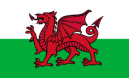 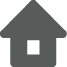 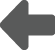 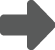 MPA screens for EIA

Lead agency:	Minerals planning authority (MPA)
Actions:	MPA to determine if there is a need for a full EIA
	Applicants may apply to the MPA for a screening opinion as to whether the development is to be subject to an EIA
	A planning permission for a proposal that should be subject to EIA which has not been screened or is not accompanied by an environmental statement could be challenged.

Key legislation and guidance:	Town and Country Planning Act 1990
	Town and Country Planning (Environmental Impact Assessment) (England and Wales) Regulations 1999 
	
Operator input:	Operator may need to undertake scoping study

Engage stakeholder:	Yes
Statutory consultees:	Yes to determine if EIA required, and if it is the scope that it should cover. As a minimum Natural Resources Wales should be consulted 

Decision/output:	Decide if EIA is required
Screening and scopingThe MPA should carry out a screening exercise to determine whether any proposal for onshore oil and gas extraction requires an EIA.
Applications for the exploratory and appraisal phases will fall under Schedule 2 of the Town and Country Planning (Environmental Impact Assessment) Regulations 1999 if they exceed the applicable threshold or any part of the development is to be carried out in a sensitive area. An EIA is only required if the project is likely to have significant environmental effects. Schedule 3 of the 1999 Regulations identifies the selection criteria for screening Schedule 2 development.
While all applications must be assessed on a case-by-case basis, it is unlikely that an EIA will be required for exploratory drilling operations which do not involve hydraulic fracturing unless the well pad is located in a site that is unusually sensitive to limited disturbance occurring over the short period involved. Applications for the production phase are also likely to fall under paragraph 2 of Schedule 2 to the 1999 Regulations, in which cases they should be screened for likely significant effects. Applications where more than 500 tonnes of oil or 500,000 cubic metres of gas will be extracted per day may fall under Schedule 1, in which case an EIA is mandatory.

Operators can request a screening opinion from the MPA at any time
A screening request should include a location plan identifying the land, a brief description of the nature and purpose of the proposed development and the possible effects on the environment, and any other additional information or representation.
Once a screening opinion has been made, the MPA will send written confirmation stating whether it requires an EIA.
Should the MPA not provide a screening opinion in the required time or determine the proposed development would require an EIA, the applicant can appeal/dispute the decision with the Welsh Ministers by requesting a screening direction.
Where an EIA is required, developers are encouraged to ask the MPA for an opinion as to the scope and level of detail that should be covered before submitting any application for planning permission. In such cases and to ensure that all the relevant environmental issues are identified and addressed, the MPA will consult other relevant bodies before an opinion is given.
Useful links
Information on EIA and screening opinionshttp://www.assemblywales.org/qg12-0022.pdf
Current planning policy in Waleshttp://wales.gov.uk/topics/planning/policy/minerals/mineralsplanning/?lang=en
Welsh Government’s role in EIAhttp://wales.gov.uk/topics/planning/developcontrol/environmental-impact-assessment/?lang=en
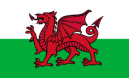 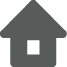 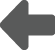 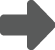 EIA scope defined by MPA;
EIA conducted by operator

Lead agency:	Minerals planning authority (MPA)
Actions:	MPA defines the required scope of EIA
	Operator commissions a full EIA that has regard for any ERA previously undertaken

Key legislation and guidance:	Town and Country Planning Act 1990
	Town and Country Planning (Environmental Impact Assessment) (England and Wales) Regulations 1999 
	
Operator input:	Yes

Engage stakeholder:	Yes
Statutory consultees:	Yes – all that are relevant depending upon the proposed location and Schedule 3 of the EIA Regulations 1999

Decision/output:	Environmental statement (from EIA)
EIA scopeAn EIA should draw together in a systematic way an assessment of the likely significant environmental effects of the proposed development.
Where a proposed scheme is determined to be “EIA development”, the developer can ask the planning authority for advice on the scope of the information to be gathered. Operators are expected to draw upon the content of the ERA when completing an EIA.
An EIA must cover the geographical area where the impacts occur, both above and below ground. This is likely to be a broader area than the application area, especially if horizontal drilling is to be used.

Environmental statementOnce the EIA has been carried out, the information should be systematically presented in the environmental statement (ES). The ES must contain
A description of the development comprising information on the site and the design and size of the development
A description of the measures envisaged to avoid, reduce and, if possible, remedy significant adverse effects
The data required to identify and assess the main effects that the development is likely to have on the environment
An outline of the main alternatives studied by the applicant or appellant and an indication of the main reasons for the choice made, taking into account the environmental effects
A non-technical summary of the information provided under paragraphs 1–4 of this Part. 
It must also contain any relevant information from Part I of Schedule 4, see http://www.wales.gov.uk/topics/planning/policy/circulars/welshofficecirculars/circular1199/?lang=en
Schedule 4 applies in Wales, but was revoked in England by 2011 regulations. 

Traffic light monitoring system for induced seismicity
Where hydraulic fracturing operations are planned the EIA should include a brief description of the proposed traffic light system for monitoring induced seismicity. A more detailed description will be required at a later stage. The level of information required will be judged on a case-by-case basis.
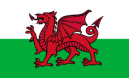 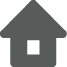 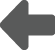 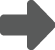 Planning applicationCompanies seeking to undertake exploratory investigations and to subsequently test for and possibly extract onshore oil or gas, including shale gas and coal bed methane, must apply for planning permission from the MPA that has strategic planning authority for mineral and waste developments. 
This involves managing the planning process according to rules set out by the Welsh Government to assess applications for mineral developments, including mineral exploration. 
When an application for development is received by the MPA, it will be assessed on its merits against the policies of the development plan and in light of advice from statutory consultees, representations received and any other relevant material considerations. 

Guidance to operatorsIt is considered best practice for the operator to submit any necessary environmental statement (ES) when making the formal planning application. Where an ES is not required operators may have to support a planning application with technical reports including ecology, noise and archaeology.
The MPA encourages operators to define the minimum and maximum expected extent of operations (e.g. number of wells and duration) during the exploration phase and to apply on this basis. This will make for a clearer consultation process and help to establish the limits of any planning permission that is granted.

The decision processThe MPA determines applications in accordance with planning law. Before the MPA takes a decision, it will consider the advice provided by other agencies, such as Natural Resources Wales, on important matters such as the protection of the environment and public. 
The focus of the planning system is on whether the development is an acceptable use of the land, and the impacts of those uses, rather than any control processes, health and safety issues or emissions, where these are subject to approval under other regimes. MPAs should assume that these non-planning regimes will operate effectively.
The MPA advertises planning applications that it receives and there is an opportunity for any party to make representations on individual proposals.
If planning permission is granted, the MPA is responsible for ensuring that operations comply with any conditions imposed.

Useful links
Current planning policy in Wales
http://wales.gov.uk/topics/planning/policy/minerals/mineralsplanning/?lang=en
http://wales.gov.uk/topics/planning/policy/ppw/?lang=en
Operator submits minerals 
planning application

Lead agency:	Minerals planning authority (MPA)
Actions:	MPA receives planning application from operator under Town and Country Planning Act 1990
	Key issues will include
	• Site location and access 
	• Water (e.g. run-off from the site)
	• Traffic volumes
	• On-site storage facilities
	• Noise
	• Visual amenity and landscaping
	• Cumulative impact
	• Restoration, aftercare and after use

Key legislation and guidance:	Town and Country Planning Act 1990
	Town and Country Planning (Environmental Impact Assessment) (England and Wales) Regulations 1999 
	
Operator input:	Yes

Engage stakeholder:	Yes
Statutory consultees:	All relevant depending on the location of the development 

Decision/output:	–
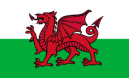 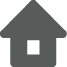 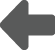 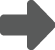 MPA advertises and consults on
planning application
and environmental statement

Lead agency:	Minerals planning authority (MPA)
Actions:	MPA advertises the planning application package in local media and consults statutory consultees
	Local engagement with communities is formally undertaken

Key legislation and guidance:	Town and Country Planning Act 1990
	Town and Country Planning (Environmental Impact Assessment) (England and Wales) Regulations 1999 
	Town and Country Planning (Development Management Procedure) (Wales) Order 2012

Operator input:	Yes

Engage stakeholder:	Yes
Statutory consultees:	All that are required to be consulted in accordance with the Town and Country Planning (Development Management Procedure) (Wales) Order 2012

Decision/output:	Consultation responses from statutory and non-statutory consultees including the local community
Planning statement
It is necessary to provide the MPA with sufficient information to be able to determine the application. This may include the submission of a planning statement, which may include information detailing the operations proposed, phasing, equipment, timescales and the need for the development. 

Content of the planning application packageThe planning application package will typically contain
The planning application, with appropriate form, certificate fee and schedule of plans/drawings and the appropriate fee. 
The environmental statement (ES) [if it has been determined necessary].
Non-technical summary
This is a summary of the contents and conclusions of the EIA. It is the part of the ES, which may be published separately for circulation on a non-statutory basis to local residents or interested parties. 
Environmental statement
This sets out the information about the development in more detail than the non-technical summary. The ES draws together the threads that have been explored through the technical reports. It is necessary to define the “baseline” that has been adopted in order to demonstrate the effects, if any, of the development on each key issue that has been identified by scoping. Where an issue has not been investigated in detail, this should be explained to avoid third parties questioning the adequacy of the EIA.
Mitigation measures should be described either in relation to each item or collated in a separate section of the ES, which may also constitute the suggested environmental management and monitoring scheme to be followed during and after the development has been completed and is operational.
The ES should outline the main alternatives studied by the applicant.
Technical reports
The individual technical reports prepared for the various effects on the environment together with the data supporting the conclusions should be included in Part III. This enables the local planning authority to verify the contents of the ES by reference to the source material and also be satisfied that the EIA has been sufficiently rigorous and in accordance with the methodology agreed as part of the scoping exercise.

Public access to informationOperators will be required to make the information about their plans and proposals available to the public. This may include through their company website (best practice) and through local libraries.
The planning application and supporting documents will also be available on the MPA’s website for consultation.
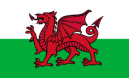 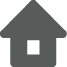 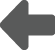 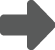 Environmental regulator –
operator pre-application 
consultation (best practice)

Lead agency:	Natural Resources Wales (NRW)
Actions:	Operators are strongly advised to discuss the requirements of all the relevant permissions with NRW at the pre-application stage and to twin-track planning and environmental permission applications

Key legislation and guidance:	Environmental Permitting Regulations 2010
	Water Resources Act 1991
	Conservation of Habitats and Species Regulations 2010
	
Operator input:	Engage with NRW

Engage stakeholder:	Yes 
Statutory consultees:	NRW
	MPA (consultation considered best practice)

Decision/output:	NRW response to enquiry
Pre-application consultationBefore submitting a pre-application enquiry to NRW, it is strongly recommended that operators should contact the relevant MPA to determine any potential issues that may need to be resolved, so that these aspects and any implications of any proposed mitigation measures can also be considered by NRW from the outset.

Useful links
Contacting NRWhttp://naturalresourceswales.gov.uk/our-work/contact-us/?lang=en

NRW general enquiries
Email: enquiries@naturalresourceswales.gov.uk
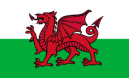 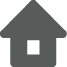 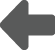 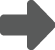 Application processThere are potentially eleven licences or consents required from NRW, five of which fall under the Environmental Permitting (England & Wales) Regulations 2010 (EPR). The list  is as follows.
Operators must serve a notice on NRW under Section 199 of the Water Resources Act 1991 to “construct a boring for the purposes of searching for or extracting minerals”. 





















Role of the MPA
Environmental impacts are also of relevance to MPAs. The MPA will use appropriate planning conditions, having regard to the issues for which they have responsibility, to mitigate against any adverse environmental impact.

Useful linksContacting NRWhttp://naturalresourceswales.gov.uk/our-work/contact-us/?lang=en
Operator applies for permits
from environmental regulator

Lead agency:	Natural Resources Wales (NRW)
Actions:	Operators are strongly advised to discuss the requirements of all the relevant permissions with NRW at the pre-application stage and to twin-track planning and environmental permission applications

Key legislation and guidance:	Environmental Permitting Regulations 2010
	Water Resources Act 1991
	
Operator input:	Yes

Engage stakeholder:	Yes

Statutory consultees:	NRW

Decision/output:	Application documents, NRW permits
	There are appeal provisions in the event of a permit application being rejected
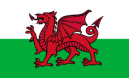 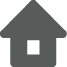 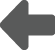 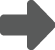 Environmental appeals process

Lead agency:	Natural Resources Wales (NRW)
Actions:	Operators can appeal against rejection of environmental permit applications

Key legislation and guidance:	Environmental Permitting Regulations 2010
		
Operator input:	Yes

Engage stakeholder:	No

Statutory consultees:	–

Decision/output:	Resolution of appeal
Appeals processAppeals are made to Welsh Ministers for permits in Wales. They can be resolved by negotiations with the appellant outside the formal process, otherwise the Welsh Ministers will normally refer the appeal to a planning inspector, who can resolve it through written representations, a hearing or an inquiry.

Useful linksContacting NRWhttp://naturalresourceswales.gov.uk/our-work/contact-us/?lang=en
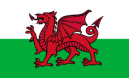 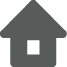 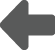 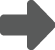 Agree plan for site restoration

Lead agency:	Minerals planning authority (MPA)
Actions:	Operator presents plans for restoring the development site after abandonment

Key legislation and guidance:	Town and Country Planning (Environmental 	Impact Assessment) (England and Wales) 	Regulations 1999

	Central government proposals (in development)
		
Operator input:	Yes

Engage stakeholder:	Yes
Statutory consultees:	–

Decision/output:	Methods statement describing plans for post-abandonment site restoration
Planning for site abandonmentAs part of their planning application operators need to present their plan for restoration of the planned development site to the MPA. This will outline actions that the operator proposes to take once operations have reached a conclusion.
The MPA should secure, through the use of appropriately worded conditions, that the site restoration plan will be implemented within a given timescale following the cessation of operations granted under the planning permission. 
In some circumstances it may be appropriate to secure financial guarantees to ensure that appropriate restoration can be achieved should a company cease operating. 

Well suspension/decommissioning/abandonment
On completion of drilling operations, a well may be suspended to allow for future testing. If it is concluded that there is no petroleum present or not in commercial quantities then the well will be abandoned, in accordance with the latest Oil and Gas UK standard. 
Once a well has been abandoned, the site will be restored and a period of aftercare conducted to ensure the land returns to a state that is the same or better than it was prior to operations commencing.
Restoration will involve the removal of all equipment that was not originally at the site and which had been brought in to conduct the operations. 
Health and safety legislation requires a well to be designed and constructed such that, so far as reasonably practicable, there is no unplanned escape of fluids from it. The MPA is responsible for ensuring the wells are abandoned and the site is restored.
There is a requirement to notify the HSE when wells are abandoned and to show that the process complies with Oil and Gas UK guidelines.
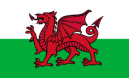 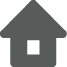 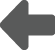 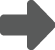 Planning decision reached

Lead agency:	Minerals planning authority (MPA)
Actions:	MPA reaches planning decision following consultation. This will include any agreed monitoring requirements and implementation of planning conditions
	Any grant of planning permission is likely to be subject to several pre-commencement planning conditions, which would need to be formally discharged (under the Town and Country Planning Act 1990) before drilling could commence

Key legislation and guidance:	Town and Country Planning Act 1990
		
Operator input:	Yes

Engage stakeholder:	Yes
Statutory consultees:	–

Decision/output:	Planning permission granted or refused
	There are appeal provisions in the event of a planning application being rejected
Exploration decisionIn the first instance, the MPA can only grant planning permission for the exploration of hydrocarbons. Should adequate reserves be found and it is viable to exploit them, a separate planning application would need to be made by the operator to obtain permission in order to extract the oil or gas. 

Community liaison committees Where permission for minerals development has been granted, operators are encouraged to develop links with the local community by establishing community liaison committees.
UKOOG has defined standards for community engagement. Operators will ensure there is a continued point of contact for local communities and that they provide sufficient opportunity for comment and feedback on initial plans, listen to concerns and respond appropriately and promptly.

Post planning-approval requirementsIf the MPA grants planning permission, DECC will consider an application to drill. DECC requires operators to establish arrangements for controlling induced seismicity, venting and flaring where required.

Period of notice for HSEAt least 21 days before drilling is planned, the HSE must be notified of the well design and operation plans to ensure that major accident hazard risks to people from well and well-related activities are properly controlled.
Operator has to notify the HSE of its well abandonment programme, which has to be has to be examined and has to comply with Oil and Gas UK guidelines.
HSE regulations require that the well programme be examined by an independent and competent well examiner. 

Natural Resources WalesNotification of an intention to drill has to be served to the environmental regulator under Section 199 of the Water Resources Act 1991.

British Geological Survey
The operator must also inform the BGS of an intention to drill a borehole.
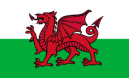 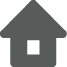 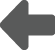 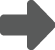 Planning appeals process

Lead agency:	Minerals planning authority (MPA)
Actions:	If the MPA rejects a planning application, the operator has a right of appeal
 
Key legislation and guidance:	Town and Country Planning Act 1990
		
Operator input:	Yes

Engage stakeholder:	No
Statutory consultees:	–

Decision/output:	Appeal decision
Appeals processWhere an MPA refuses permission for the proposed development or to grant it subject to conditions, operators can appeal through the Planning Inspectorate to the Welsh Ministers under Section 78 of the Town and Country Planning Act 1990. 
The Welsh Ministers can call in applications at any stage (before or after determination of appeal).
Appeals must be made within six months of the date of the decision notice. 
The Welsh Ministers can allow a longer period for giving notice of an appeal, but will not normally be prepared to use this power unless there are special circumstances that excuse the delay in giving notice of appeal. 
The Welsh Ministers need not consider an appeal if he/she judges that the local planning authority could not have granted planning permission for the proposed development or could not have granted it without the conditions it imposed, having regard to the statutory requirements, to the provisions of the development order and to any directions given under the order. 
When the MPA receives and registers a planning application, the applicant will receive a letter stating the date by which it should be determined. If the operator has not had a decision by that date or has not agreed to an extension of time with the case officer, then the operator may appeal to the Planning Inspectorate for them to deal with the application instead.

Useful links
Planning appealshttp://www.planningportal.gov.uk/planning/appeals/online/tutorialshelp/helpandfaq
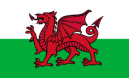 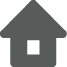 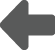 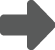 Operator discharges planning
conditions and prepares site for
drilling

Lead agency:	Minerals planning authority (MPA)
Actions:	Operator completes required work to meet the terms of planning conditions

Key legislation and guidance:	Town and Country Planning Act 1990
		
Operator input:	Yes

Engage stakeholder:	– 
Statutory consultees:	If technical information submitted needs to be verified, it is appropriate for the MPA to consult the necessary consultee

Decision/output:	MPA confirmation that all necessary conditions have been met
Discharging relevant planning conditionsBefore operations can begin at the site, the operator must satisfy the MPA that it has discharged all relevant planning conditions (i.e. those conditions that apply before operations commence). 
Typically, planning conditions may be imposed to control any impact on local amenity (such as noise). The operation of the site’s equipment should not be of concern to minerals planning authorities as these are controlled by Natural Resources Wales and the Health and Safety Executive
Some planning conditions may apply once operations have started or after they have finished.
The MPA has enforcement powers under the Town and Country Planning Act 1990 to ensure that all the required conditions are met.

MPA monitoring
Extraction of minerals is a continuous process of development. There is, therefore, a requirement for routine monitoring, and if necessary, enforcement by the MPA to secure compliance with conditions that are necessary to mitigate impacts of mineral working operations.
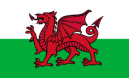 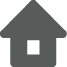 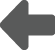 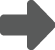 Operator consults with Coal
Authority and obtains permit if 
required

Lead agency:	Coal Authority 

Actions:	Operator will require permit to drill from the Coal Authority if the planned well is to encroach on coal seams

Key legislation and guidance:	Mining Industry Act 1926
	Coal Industry Act 1994

Operator input:	Yes

Engage stakeholder:	Yes
Statutory consultees:	Coal Authority

Decision/output:	Record of notification 
	Coal Authority permit (if required)
The Coal AuthorityUnder the Coal Industry Act 1994, any well likely to enter or pass through a coal seam for any purpose will require the agreement of the Coal Authority. 
Such agreements lay down stringent requirements for the entering of coal seams and for the subsequent provision for the supply of information. This includes accurate plans and sections of all wells drilled relative to Ordnance Survey datum and full well logs, including the method of drilling and method of treatment and sealing of wells, and a record of equipment left in the well. Operators drilling through coal measures should be aware of the Guidance on Managing the Risk of Hazardous Gases when Drilling or Piling Near Coal issued by the Coal Authority.
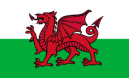 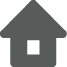 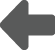 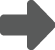 Operator informs BGS of 
intention to drill

Lead agency:	British Geological Survey (BGS)
Actions:	Operator is required to inform the BGS of intention to drill

Key legislation and guidance:	Mining Industry Act 1926
	Science and Technology Act 1965

Operator input:	Yes

Engage stakeholder:	Yes
Statutory consultees:	BGS

Decision/output:	Record of notification
British Geological Survey (BGS)The Mining Industry Act 1926 makes provision for the “notification of intent to sink boreholes and shafts and subsequent provision of information”. Such powers have now been transferred to the Natural Environment Research Council by the Science and Technology Act 1965. The BGS requires information on any borehole that is intended to penetrate to a depth greater than 30m or the deepening of an existing well. 
Operators carrying out such operations are required to keep a record of the operations in the form of logs and cores or fragments for a period of six months and to allow authorised officers of the BGS access at all reasonable times. 
BGS has compiled orientation and relative magnitudes of the contemporary in situ stress regime in the UK into a BGS stress GIS and database. BGS and operators will contribute to this national stress database and the World Stress Map (http://dc-app3-14.gfz-potsdam.de/pub/introduction/introduction_frame.html).
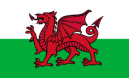 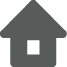 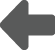 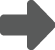 Operator arranges independent
examination of well design 
under established scheme

Lead agency:	HSE
Actions:	The HSE requires the operator to have a well examiner scheme in place
	The HSE must be satisfied by the proposed design of the well

Key legislation and guidance:	Health and Safety at Work etc. Act 1974
	Offshore Installations and Wells (Design and Construction, etc.) Regulations 1996 (particularly Reg. 18)

Operator input:	Yes

Engage stakeholder:	– 
Statutory consultees:	HSE

Decision/output:	Well plan that confirms full life cycle up to and including abandonment
	Assessment of well programme by independent and competent person
Role of the HSE in onshore oil and gas developments The HSE monitors onshore oil and gas operations from a well integrity and site safety perspective. The HSE oversees the adoption of safe working practices by onshore operators as required under the Health and Safety at Work etc. Act 1974 and regulations made under the Act.
The Offshore Installations and Wells (Design and Construction, etc.) Regulations 1996 (DCR) apply to all wells drilled with a view to the extraction of petroleum regardless of whether they are onshore or offshore. These regulations are primarily concerned with well integrity.
HSE works closely with Natural Resources Wales (NRW) and the DECC to share relevant information on such activities and to ensure that there are no material gaps between the safety, environmental protection and planning authorisation considerations, and that all material concerns are addressed.

Requirements on operatorsHSE regulations require that the well design be examined by an independent and competent well examiner.
The well examiner should also review daily activities.
The well should be designed with abandonment in mind . Well abandonment proposals have to comply with Oil and Gas UK guidelines.
The HSE will review pre-drilling activity via the wells notification process.
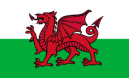 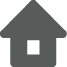 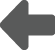 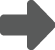 Operator notifies HSE of
intention to drill 21 days in 
advance

Lead agency:	HSE
Actions:	HSE requires the operator to give advance notice (at least 21 days) of intention to drill and to have a well examiner scheme in place
	HSE must be satisfied by the proposed design of the well

Key legislation and guidance:	Health and Safety at Work etc. Act 1974	Borehole Sites and Operating Regulations	1995 (particularly Reg. 6)

Operator input:	Yes

Engage stakeholder:	– 
Statutory consultees:	HSE

Decision/output:	Record of notification to HSE
Notification to HSE The Borehole Sites and Operations Regulations 1995 (BSOR) applies to conventional and unconventional oil and gas operations, including shale gas and coal bed methane developments. These regulations are primarily concerned with the health and safety management of the site.

Requirements on operatorsAt least 21 days before drilling is planned, the HSE must be notified of the well design and operation plans to ensure that major accident hazard risks to people from the well and well-related activities are properly controlled. It should be noted that a well operation does not in itself constitute a requirement for Control of Major Accident Hazards (COMAH).
The operator is required to establish a site safety document.
The HSE will review pre-drilling activity via the wells notification process.
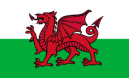 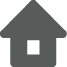 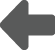 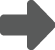 Data reportingOperators of oil and gas wells are required to share certain information about the operation with key regulatory bodies, including DECC, NRW, HSE and BGS.

Data exchange standards
There are standard formats for data exchange within the oil and gas industry. The wellsite information transfer standard markup language (WITSML), for example, provides a standard for transmitting technical data between organisations such as energy companies, service companies, drilling contractors, application vendors and regulatory agencies.
Operators will also be expected to communicate with DECC using the established system of oil and gas petroleum operations notices (PON).

Fracturing informationIn addition to statutory reporting, operators of shale gas wells that will be conducting hydraulic fracturing operations should keep records of the following information for regulatory inspection purposes:
Geological information, including the proposed depth(s) of the top and the bottom of the formation into which well fracturing fluids are to be injected
Information concerning water supply, usage, recycling and reuse
A detailed description of the well fracturing design and operations
A detailed post-fracture job report.

Useful links
Oil and gas: onshore exploration and productionwww.gov.uk/oil-and-gas-onshore-exploration-and-production#resumption-of-shale-gas-exploration
UKOOG guidance for onshore shale gas wellshttps://www.gov.uk/government/uploads/system/uploads/attachment_data/file/185935/UKOOGShaleGasWellGuidelines.pdf
PON notificationshttps://www.gov.uk/oil-and-gas-petroleum-operations-notices
Operator agrees and establishes
data-reporting methods
 
Lead agency:	DECC
Actions:	Operator supplies agreed information to key consultees, including DECC, NRW, HSE and BGS
Key legislation and guidance:	Petroleum Act 1998 
	UKOOG onshore shale gas well guidelines (best practice) 
Operator input:	Yes
Engage stakeholder:	– 
Statutory consultees:	DECC, NRW, HSE and BGS
Decision/output:	Data-reporting agreement and ongoing provision of operational information by operator
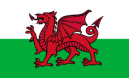 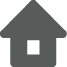 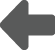 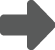 DECC consent to drill
 
Lead agency:	DECC
Actions:	DECC will assess operator competency and financial stability
	DECC grants consent to drill only once all permits are in place and all relevant consultees (including DECC, NRW, HSE, BGS) have been notified

Key legislation
and guidance:	Terms of licences issued under the Petroleum Act 1998 
UKOOG guidance for onshore shale gas wells

Operator input:	Yes
Engage stakeholder:	– 
Statutory consultees:	NRW, HSE, BGS
Decision/output:	Drilling consent
Pre-drilling checklistDECC may provide consent to drill once the operator has
Satisfied DECC that effective operational and environmental management systems are in place
Secured planning permission from the MPA/LPA
Discharged any relevant conditions placed on the planning permission by the MPA/LPA
Obtained a permit from the Coal Authority if well will encroach on coal seams
Informed the BGS of intention to drill
Completed the consultation processes with all statutory consultees.
Obtained all necessary permits from the relevant environmental agency
Agreed a system for monitoring conditions and emissions with the relevant environmental agency
Notified the HSE of intention to drill (minimum 21 days’ notice)
Provided the HSE with details of proposed well design checked by an independent and competent person (minimum 21 days’ notice)
Agreed data-reporting methods with DECC
Agreed method for monitoring induced seismicity with DECC
Received approval for outline hydraulic fracturing programme from DECC (where hydraulic fracturing is planned).

Bundling of consents
If operators plan to conduct hydraulic fracturing operations on a specific well they have the option to bundle their requests for drilling consent and fracturing consent. Whether consent for fracturing is sought before or after drilling of the well, operators must receive DECC approval before fracturing commences.

Useful links
UKOOG guidance for onshore shale gas wellshttps://www.gov.uk/government/uploads/system/uploads/attachment_data/file/185935/UKOOGShaleGasWellGuidelines.pdf
Natural Resources Waleshttp://naturalresourceswales.gov.uk
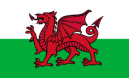 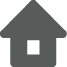 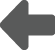 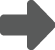 DECC approval for outline hydraulic
fracturing plan and agreed method 
for monitoring induced seismicity 
 
Lead agency:	DECC
Actions:	Operators must establish arrangements to control seismicity and provide a detailed plan for monitoring hydraulic fracturing operations
	Before granting consent for shale gas operations that include hydraulic fracturing, DECC will require that a fracturing plan be submitted for consideration. DECC will expect operators to demonstrate a full understanding of the risks of hydraulic fracturing
	Operators will need to evaluate the historical and background seismicity, and the in situ stress regime and delineate faults in the area of the proposed well to identify the risk of activating any fault by hydraulic fracturing
	The fracturing plan should also include appropriate plans to monitor seismicity before, during and after the well operations conclude

Key legislation
and guidance:	Terms of licences issued under the Petroleum Act 1998 
UKOOG guidance for onshore shale gas wells

Operator input:	Yes
Engage stakeholder:	– 
Statutory consultees:	?
Decision/output:	Monitoring agreed as part of fracture plan
Traffic light monitoring systems for induced seismicityTraffic light monitoring systems will be required to enable operations to mitigate induced seismicity. 
The remedial action level for the traffic light system (that is, the “red light”) will be set at magnitude 0.5 (far below a perceptible surface event, but larger than the expected level generated by the fracturing of the rock). This will apply to the first set of hydraulic fractures and will be subject to review.
Traffic light monitoring systems are affected by natural delays within geological systems such as the slow movement of fluids through faults, so it is important that the trigger levels are low enough to detect the smaller induced seismic events that may be an indication of or precursor to a larger induced seismic event later. 
By using sophisticated seismic monitoring algorithms, it is possible to discriminate these very small events from background surface-induced vibrations. In addition, the fracture plan should also include provision to monitor fracture growth height.

Useful links
UKOOG guidancehttps://www.gov.uk/government/uploads/system/uploads/attachment_data/file/185935/UKOOGShaleGasWellGuidelines.pdf
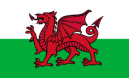 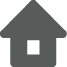 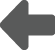 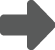 Hydraulic fracture plan Operators should develop an outline HFP based on the risk assessment, which describes the control and mitigation measures for fracture containment and for any potential induced seismicity.
The proposed design of the fracture geometry should be included in the HFP, including (fracturing) target zones, sealing mechanism(s) and aquifers, (fresh or saline) so as not to allow fracturing fluids to migrate from the designed fracture zone(s). 

Disclosure of chemical additivesOperators will disclose the chemical additives of fracturing fluids on a well-by-well basis.
A public disclosure of fracture fluid form is downloadable from www.ukoog.org.uk.

Useful linksUKOOG guidancehttps://www.gov.uk/government/uploads/system/uploads/attachment_data/file/185935/UKOOGShaleGasWellGuidelines.pdf

Government guidance on shale gas extraction in the UKhttps://www.gov.uk/government/uploads/system/uploads/attachment_data/file/49541/7269-government-response-sg-report-.pdf
DECC consent to fracture
 
Lead agency:	DECC
Actions:	As part of the PEDL licence process, an outline hydraulic fracturing plan (HFP) is reviewed and approved by DECC
	The operator is granted the right to start hydraulic fracturing operations in line with outline HFP and agreed monitoring arrangements

Key legislation
and guidance:	Terms of licences issued under the Petroleum Act 1998 
UKOOG guidance for onshore shale gas wells

Operator input:	Yes
Engage stakeholder:	– 
Statutory consultees:	?
Decision/output:	Outline fracture plan agreed
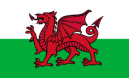 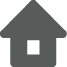 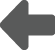 DECC consent for extended 
well test (EWT)
 
Lead agency:	DECC
Actions:	Operator applies for permission to conduct extended well test to assess productivity
	DECC requires operators to establish arrangements for controlling venting and flaring activities during the EWT

Key legislation
and guidance:	Terms of licences issued under the Petroleum Act 1998 
UKOOG guidance for onshore shale gas wells

Operator input:	Yes
Engage stakeholder:	– 
Statutory consultees:	– 
Decision/output:	Consent for EWT
Extended well testIf the well needs more than 96 hours of testing to evaluate its potential to produce hydrocarbons, the operator can apply to DECC for an EWT once all other consent and permissions have been granted that limit the quantities of gas to be produced and saved or flared.
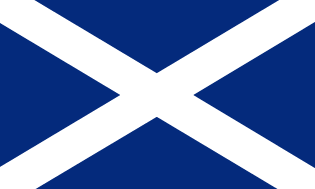 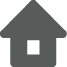 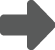 For more information, please click the relevant box
DECC issues PEDL to operator
Government
Planning process
Operator conducts ERA (shale gas only)
Engagement process
LPA – Operator pre-application consultation. This is a
statutory requirement for major developments
Environmental process
Agree plan for site restoration
Other public bodies
LPA screens for EIA
EIA scope defined by LPA
EIA conducted by operator
Planning appeals process
Planning decision reached
Operator discharges relevant planning conditions to LPA satisfaction and prepares site for drilling
Operator makes initial planning application
LPA advertises and consults on finalised planning application
Operator engages with local community and statutory consultees
Formal engagement arranged by developer
Environmental regulator –Operator pre-application consultation (best practice)
Operator applies for and obtains relevant authorisations from environmental regulator
Environmental appeals process
Operator agrees and establishes
data-reporting methods
DECC CONSENT TO DRILL
Operator informs BGS of intention to drill
Agree traffic light system, outline HFP and fracture monitoring
DECC consent to fracture
Operator consults with Coal Authority and obtains permit if required
DECC consent for EWT
Operator arranges independent examination of well under established scheme
Operator notifies HSE of intention to drill 21 days in advance
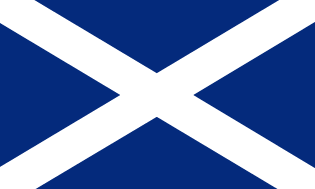 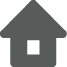 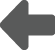 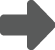 PEDL frameworkThe Secretary of State issues landward production licences (petroleum exploration and development licences) under powers granted by the Petroleum Act 1998.
Licence holders are obliged to seek permission from DECC before they start well operations.
Exploration may begin with seismic investigations to identify prospective structures. Most LPAs regard such work as an activity that does not require planning permission or as permitted development. The regulatory agency, in relation to the environment, is the Scottish Environment Protection Agency. Licence holders must notify landowners, planning authorities and DECC of plans to conduct seismic surveys in the licence area. Operator must notify the Highways Agency if the survey is undertaken on highways. The UK Government requires that a petroleum operation notice (PON) form (14b: Notification of intention to carry out onshore (landward) geophysical surveys) is submitted and that proposals are discussed with the LPA and relevant statutory agencies.
There may be a need to contact the utilities. This could be done through National Joint Utilities Group (NJUG) meetings, which are run by the highways authority (New Roads and Streetworks Act (NRSWA).

Management systems
Effective risk-based, systematic management of well integrity, the integrity of the surface equipment used in fracturing/flowback operations and of other associated operations is critical to ensuring the safety of the well operations and environmental protection.
Operators’ management systems should be developed and applied to all operations, including any pre-drilling operations such as seismic acquisition work.
Operators should also operate in accordance with a suitable environmental management system that conforms to the principles in ISO 14001.

Useful links
Current fields and licenceswww.gov.uk/government/uploads/system/uploads/attachment_data/file/15095/landfields-lics.pdf
UKOOG onshore shale gas well guidelineshttps://www.gov.uk/government/uploads/system/uploads/attachment_data/file/185935/UKOOGShaleGasWellGuidelines.pdf
Oil and gas: operatorshipwww.gov.uk/oil-and-gas-operatorship
PON notificationhttps://www.gov.uk/oil-and-gas-petroleum-operations-notices
DECC issues PEDL to operator
 
Lead agency:	DECC
Actions:	Petroleum exploration and development licence (PEDL) granted through licensing rounds
	Under licensing agreement, operator agrees to follow good oilfield practice
	 As part of the licensing process, DECC will assess operator competency, safety management systems, well examination scheme and financial capability
	Operators must have clearly defined operational and environmental management systems
	Operator submits relevant PON notification(s) 
Key legislation and guidance:	Town and Country Planning (Scotland) Act 	1997
	Planning etc. (Scotland) Act 2006
	Environment Act 1995
	Petroleum Act 1998
	Energy Act 1976
	Petroleum (Production) (Landward Areas) Regulations 1995
Operator input:	Proof of relevant management systems 
Engage stakeholder:	No
Statutory consultees:	– 
Decision/output:	PEDL
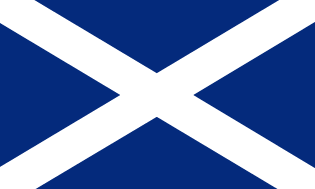 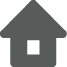 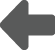 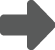 Operator conducts ERA
 
Lead agency:	DECC
Actions:	The environmental risk assessment (ERA) is a first-stage risk assessment to be conducted for proposed shale gas operations where hydraulic fracturing is planned
	DECC requires compilation of an ERA as a matter of good practice
	The ERA is recommended as a starting point for early engagement with the planning authorities, other regulators and local communities
	DECC is consulting other regulators to develop agreed guidance for operators on the preparation of suitable ERAs

Key legislation and guidance:	–

Operator input:	Completed ERA
Engage stakeholder:	Yes
Statutory consultees:	– 
Decision/output:	ERA report
Environmental risk assessmentLicensees will be required to carry out an overview assessment of environmental risks, including risks to human health, covering the full cycle of the proposed operations, including well abandonment, with the participation of stakeholders, including local communities. This should be done as early as practicable in the development of their proposals.

Detail An environmental risk assessment (ERA) is required for all shale gas operations involving hydraulic fracturing, as a matter of good practice. It should involve the participation of stakeholders including local communities at the earliest possible opportunity. The ERA should be undertaken as early as practicable and in any case before application for planning consent. 
The ERA should assess risks across the entire life cycle of the planned shale gas activities, including the disposal of wastes and well abandonment, and risks of induced seismicity. 
The ERA can subsequently inform other assessments, such as the environmental impact assessment (EIA), where this is required following screening by the relevant planning authority. 
.
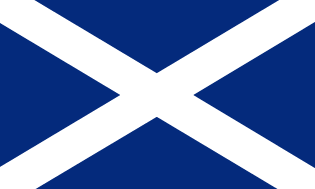 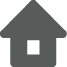 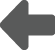 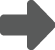 Pre-application consultationOperators are encouraged to undertake a pre-application consultation with the LPA and other key consultees. Consultation is statutory for extraction of minerals where the area of the site is or exceeds 2 hectares, and national developments (developments listed in the National Planning Framework). This consultation will be expected to address issues such as noise, ecology, archaeology, site access and visual impact. It will define arrangements for permits from and contact with appropriate regulatory agencies. It will detail consultative checks made with local water and power suppliers. 
Screening opinionApplicants can make a formal request to the LPA for an EIA screening opinion at any time. A decision on whether an EIA is required could be made well in advance of any planning application.
Local community engagementAs part of the pre-application consultation, the LPA will expect operators to engage with the local community. 
Industry charter for local community engagement
UKOOG has defined standards for community engagement. Operators will 
Engage with local communities, residents and other stakeholders at each stage of operations – exploration, appraisal or production, beginning in advance of any operations and in advance of any application for planning permission
Ensure there is a continued point of contact for local communities and that they provide sufficient opportunity for comment and feedback on initial plans, listen to concerns and respond appropriately and promptly
Have a strategy or plan for engagement that is developed early and links to all statutory processes.
Permitted developmentExploration for unconventional gas resources cannot be considered “general permitted development” under The Town and Country Planning (General Permitted Development) (Scotland) Order 1992.
Useful links
Planning legislation summarywww.scotland.gov.uk/topics/built-environment/planning/publications/legislation
Planning authorities in Scotlandwww.scotland.gov.uk/topics/built-environment/planning/local-planning
Scottish Natural Heritagewww.snh.gov.uk/
UKOOG Community Engagement Charterhttp://www.ukoog.org.uk/elements/pdfs/communityengagementcharterversion6.pdf
LPA–operator pre-application
consultation

Lead agency:	Local planning authority (LPA)
Actions:	Pre-application consultations with the LPA is considered best practice for operators and is a statutory requirement for major developments	
Key legislation and guidance:	Town and Country Planning (Scotland) Act 1997
	Planning etc. (Scotland) Act 2006
	Town and Country Planning (General Permitted Development) (Scotland) Order 1992
	Management of Extractive Waste (Scotland) Regulations 2010 
	Town and Country Planning (Hierarchy of Developments) (Scotland) Regulations 2009
	Environmental Impact Assessment (Scotland) Regulations 1999 (amended 2002)
			
Operator input:	Engage with statutory consultees
Engage stakeholder:	Yes
Statutory consultees:	Canal & River Trust; Civil Aviation Authority; Coal Authority; Crown Estate Commissioners; Department for Culture, Media and Sport; DECC; Scottish Government Environment Directorate (SGED); Department for Transport; Scottish Environment Protection Agency; Historic Scotland; Forestry Commission; Garden History Society; Transport Scotland; Ministry of Defence; Scottish Natural Heritage; National Air Traffic Control Services and operators of officially safeguarded civil aerodromes; rail network operators; toll road concessionaries; local planning authorities; local highway authorities; Scottish Water
Decision/output:	–
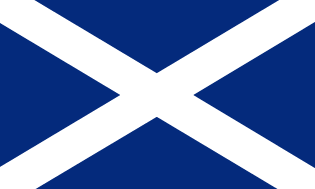 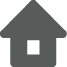 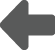 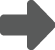 LPA screens for EIA

Lead agency:	Local planning authority (LPA)
Actions:	LPA review formal application to determine if there is a need for a full EIA
	Applicants may apply to the LPA for a screening opinion as to whether the development is to be subject to an EIA
	If the LPA fails to provide a screening opinion for the proposed development, a subsequent grant of planning permission could be challenged

Key legislation and guidance:	Environmental Impact Assessment 	(Scotland) Regulations 1999 (amended 2002)
	Town and Country Planning (Environmental Impact Assessment) (Scotland) Regulations 2011
	These update and replace Part II of the EIA (Scotland) Regs 1999; Parts III and IV of the 1999 Regs concerning roads and bridges and land drainage remain extant
	
Operator input:	Operator may need to undertake scoping study

Engage stakeholder:	Yes
Statutory consultees:	SNH, SEPA, and others (including the public) as specified in regulations

Decision/output:	Decide if EIA is required
Screening and scopingOperators can request a screening opinion from the LPA at any time.
A screening request should include a location plan identifying the land, a brief description of the nature and purpose of the proposed development and the possible effects on the environment, and any other additional information or representation.
Once a screening opinion has been made, the LPA will send written confirmation stating whether it requires an EIA.
Should the LPA not provide a screening opinion in the required time or determine the proposed development would require an EIA, the applicant can appeal/dispute the decision with the Scottish Ministers by requesting a screening direction.
Where an EIA is required, developers are encouraged to ask the LPA for an opinion as to the scope and level of detail that should be covered before submitting any application for planning permission. In such cases and to ensure that all relevant environmental issues are identified and addressed, the LPA will consult other relevant bodies before an opinion is given.

Planning regulations and EIAThe planning regulations apply to two types of development projects:
“Schedule 1 development”, for which EIA is compulsory
“Schedule 2 development”, for which EIA is required if the particular project is considered likely to give rise to significant effects on the environment by virtue of factors such as its nature, size or location or to development located wholly or partly in a sensitive area (e.g. sites of special scientific interest, national parks, national scenic areas, nature conservation areas, scheduled monuments, World Heritage sites and European sites).
Most exploration and appraisal boreholes fall under Schedule 2, unless they are expected to have significant effects on the environment as described above.

Useful links
Regulatory Impact Assessment, June 2002http://www.scotland.gov.uk/Publications/2002/08/15068
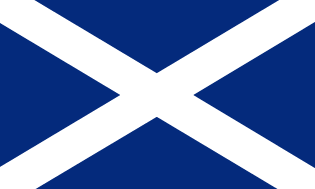 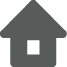 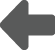 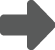 EIA scope defined by LPA;
EIA conducted by operator

Lead agency:	Local planning authority (LPA)
Actions:	LPA defines the required scope of EIA
	Operator commissions a full EIA that has regard for any ERA previously undertaken

Key legislation and guidance:	Environmental Impact Assessment 	(Scotland) Regulations 1999 (amended 2002)
	Town and Country Planning (Environmental Impact Assessment) (Scotland) Regulations 2011
	These update and replace Part II of the EIA (Scotland) Regs 1999; Parts III and IV of the 1999 Regs concerning roads and bridges and land drainage remain extant
	
Operator input:	Yes

Engage stakeholder:	Yes
Statutory consultees:	Scottish Environment Protection Agency, Historic Scotland, Scottish Natural Heritage

Decision/output:	Environmental statement (from EIA)
EIA scopeAn EIA should draw together in a systematic way an assessment of the likely significant environmental effects of the proposed development.
Where a proposed scheme is determined to be “EIA development”, the developer can ask the planning authority for advice on the scope of the information to be gathered. Operators are expected to draw upon the content of the ERA when completing an EIA.
An EIA must cover the geographical area where the impacts occur, both above and below ground. This is likely to be a broader area than the application area.
Environmental statementOnce the EIA has been carried out, the information should be systematically presented in the environmental statement (ES). The ES must contain
A description of the development comprising information on the site and the design and size of the development
A description of the measures envisaged in to avoid, reduce and, if possible, remedy significant adverse effects
The data required to identify and assess the main effects that the development is likely to have on the environment
An outline of the main alternatives studied by the applicant or appellant, and an indication of the main reasons for the choice made, taking into account the environmental effects
A non-technical summary of the information provided under paragraphs 1–4 of this Part. 
In addition, it must contain any relevant information from Part I of Schedule 4, see http://www.scotland.gov.uk/Publications/2011/06/01084419/0

Traffic light monitoring system for induced seismicity
The EIA should include a brief description of the proposed traffic light system for monitoring induced seismicity. A more detailed description, including information about methods for measuring fracture growth height, will be required at a later stage. This may be required for the CAR authorisation application. The level of information required will be judged on a case-by-case basis.
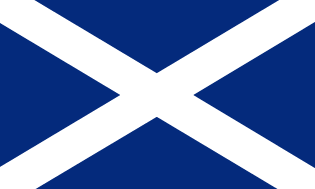 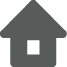 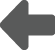 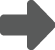 Operator makes initial
planning application

Lead agency:	Local planning authority (LPA)
Actions:	LPA receives planning application from Operator under the Town and Country Planning (Scotland) Act 1997
	Key issues will include
	• Site location 
	• Water (e.g. run-off from site)
	• Traffic volumes
	• On-site storage facilities	

Key legislation and guidance:	Town and Country Planning (Scotland) Act 	1997
	Planning etc. (Scotland) Act 2006
	Town and Country Planning (Development Management Procedures) (Scotland) Regulations 2013
	
Operator input:	Yes

Engage stakeholder:	Yes
Statutory consultees:	Scottish Environment Protection Agency, Historic Scotland, Scottish Natural Heritage, and others depending on the circumstances of the case
Decision/output:	Planning application documents
Planning applicationCompanies seeking to undertake exploratory investigations and to subsequently test for and possibly extract onshore oil or gas, including shale gas and coal bed methane, must apply for planning permission from the LPA that has strategic planning authority for mineral and waste developments. 
This involves managing the planning process according to rules set out by the government to assess applications for mineral developments, including mineral exploration. 
When an application for development is received by the LPA, it will be assessed on its merits against the policies of the development plan and any other material considerations, such as the advice of statutory consultees, representations received and national planning policy.
Guidance to operatorsIt is considered best practice for the operator to submit any necessary environmental statement (ES) when making the formal planning application. Where an ES is not required operators may have to support a planning application with technical reports including ecology, noise and archaeology.
The LPA encourages operators to define the minimum and maximum expected extent of operations (e.g. number of wells and duration) during the exploration phase and to apply on this basis. This will make for a clearer consultation process and help to establish the limits of any planning permission that is granted.

The decision processThe LPA determines applications in accordance with planning law. Before the MPA takes a decision, it will consider the advice provided by other agencies, such as the SEPA, on important matters such as the protection of the environment and public.
The focus of the planning system is on whether the development is an acceptable use of the land, and the impacts of those uses, rather than any control processes, health and safety issues or emissions, where these are subject to approval under other regimes. LPAs should assume that these non-planning regimes will operate effectively.
The LPA advertises planning applications for the winning and working of minerals. Proposed developments may fall under this heading. There is an opportunity to make representations on individual proposals.
If planning permission is granted, the LPA will monitor and inspect operations to ensure that they comply with any conditions imposed.
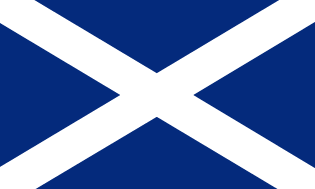 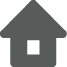 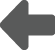 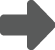 LPA advertises and consults on
finalised planning application
and environmental statement

Lead agency:	Local planning authority (LPA)
Actions:	LPA advertises the planning application package in local media and consults statutory consultees
	Local engagement with communities is formally undertaken

Key legislation and guidance:	Town and Country Planning (Scotland) Act 	1997
	Planning etc. (Scotland) Act 2006
	Town and Country Planning (Development Management Procedures) (Scotland) Regulations 2013
	
Operator input:	Yes

Engage stakeholder:	Yes
Statutory consultees:	Scottish Environment Protection Agency, Scottish Natural Heritage, local authority, HPA: health of local communities, and others depending on the circumstances of the case

Decision/output:	Consultation responses from statutory and non-statutory consultees including the local community
Planning statement
It is necessary to provide the local planning authority with sufficient information to be able to determine the application. This may include the submission of a planning statement, which may include information detailing the operations proposed, phasing, equipment, timescales and the need for the development. 
Content of the planning application packageThe planning application package will typically contain
The planning application, with appropriate form, certificate fee and schedule of plans and drawings
The environmental statement (ES).
Non-technical summary
This is a summary of the contents and conclusions of the EIA. It is the part of the ES, which may be published separately for circulation on a non-statutory basis to local residents or interested parties. 
Environmental statement
This sets out the information about the development in more detail than the non-technical summary. The ES draws together the threads that have been explored through the technical reports. It is necessary to define the “baseline” that has been adopted in order to demonstrate the effects, if any, of the development on each key issue that has been identified by scoping. Where an issue has not been investigated in detail, this should be explained to avoid third parties questioning the adequacy of the EIA.
Mitigation measures should be described either in relation to each item or collated in a separate section of the ES, which may also constitute the suggested environmental management and monitoring scheme to be followed during and after the development has been completed and is operational.
The ES should outline the main alternatives studied by the applicant.
Technical reports
The individual technical reports prepared for the various effects on the environment together with the data supporting the conclusions should be included in Part III. This enables the local planning authority to verify the contents of the ES by reference to the source material, and also be satisfied that the EIA has been sufficiently rigorous and in accordance with the methodology agreed as part of the scoping exercise.

Public access to informationOperators will be required to make the information about their plans and proposals available to the public. This may include through their company website (best practice) and through local libraries.
The planning application and supporting documents will also be available on the LPA website for consultation.
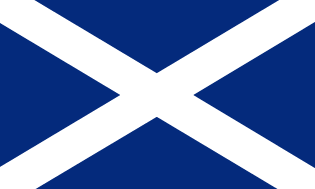 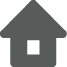 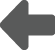 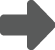 Environmental regulator –
operator pre-application 
consultation (best practice)

Lead agency:	Scottish Environment Protection Agency (SEPA) 
Actions:	Operators are strongly advised to discuss the requirements of all the relevant permissions with SEPA at the pre-application stage and to twin-track planning and environmental permission applications
	Conducting pre-application consultations with SEPA is considered best practice

Key legislation and guidance:	Water Environment (Controlled Activities) 	(Scotland) Regulations 2011 (CAR) 
	Waste Management Licensing (Scotland) Regulations 2011
	Radioactive Substances Act 1993 – NORM
	Pollution Prevention and Control (Scotland) Regulations 2012
	
Operator input:	Engage with SEPA

Engage stakeholder:	–
Statutory consultees:	–

Decision/output:	–
Pre-application consultationBefore submitting a pre-application enquiry to SEPA, it is strongly recommended that operators should contact the relevant LPA to determine the likelihood of the proposed development receiving planning permission.

Useful links
SEPA www.sepa.org.uk/

Local SEPA officeswww.sepa.org.uk/about_us/contacting_sepa/office_locations.aspx

SEPA regulatory guidance: Coal bed methane and shale gas www.sepa.org.uk/system_pages/quicklinks_2/fracturing_guidance.aspx

Regulatory method: SEPA water regulations www.sepa.org.uk/water/water_regulation.aspx
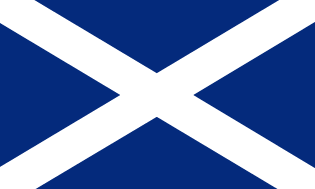 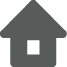 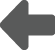 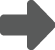 Borehole constructionOperators need to apply for a controlled activities regulations (CAR) licence in order to construct a deep borehole (>200m). Baseline and post-construction monitoring is likely to be a condition of any authorisation to ensure that the borehole does not result in contamination of the water environment.

Abstraction of water for injectionWhere water is to be abstracted from the water environment (e.g. during fracturing), the operator must submit an application for authorisation to SEPA unless the abstraction falls within the scope of activities 2 or 4 of Schedule 3 of CAR (and is therefore authorised by General Binding Rules (GBR)). Where water intended for fracturing is supplied by a water provider that abstracts that water from the water environment and the abstraction is not authorised via a GBR, the supplier must hold an appropriate SEPA authorisation.

Injection of fracturing fluidAn application for authorisation for injection should be submitted to SEPA. It will require monitoring of groundwater as a condition of authorisation.

Abstraction of flowback waterWhere flowback water and/or groundwater are abstracted from the borehole, the operator should submit an application for authorisation unless the activity falls under activities 2 or 4 of Schedule 3 of CAR and the abstraction meets all the GBRs for that activity.

Management of abstracted fluidsDischarges likely to have an impact on the water environment require prior authorisation under CAR. Re-injection of flowback water cannot be authorised under CAR; flowback water is classed as extractive waste and is regulated by the local authority through planning controls and the Extractive Waste Regulations.
Useful links
Local SEPA officeswww.sepa.org.uk/about_us/contacting_sepa/office_locations.aspx
Regulatory guidance: Coal bed methane and shale gas www.sepa.org.uk/system_pages/quicklinks_2/fracturing_guidance.aspx
Operator applies for authorisations from environmental regulator

Lead agency:	Scottish Environment Protection Agency
Actions:	The operator gains the appropriate controlled activities regulations (CAR) authorisation
	Operators are strongly advised to discuss the requirements of all the relevant permissions with SEPA at the pre-application stage and to twin-track planning and environmental permission applications
Key legislation and guidance:	Water Environment (Controlled Activities) 	(Scotland) Regulations 2011 (CAR) 
	Waste Management Licensing (Scotland) Regulations 2011
	Pollution Prevention and Control (Scotland) Regulations 2012
	Radioactive Substances Act 1993 – NORM
	
Operator input:	Yes

Engage stakeholder:	Yes

Statutory consultees:	 –

Decision/output:	Application documents, SEPA authorisations
	There are appeal provisions in the event of applications for authorisations being rejected
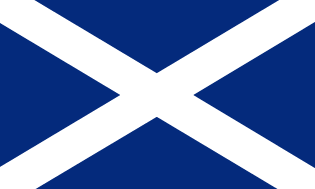 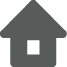 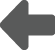 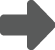 Appeals processWhere applicants and operators do not agree with SEPA’s decision or the conditions and requirements imposed, an appeal can be made to Scottish Ministers. 

Useful links
Local SEPA officeswww.sepa.org.uk/about_us/contacting_sepa/office_locations.aspx
Environmental appeals process

Lead agency:	Scottish Environment Protection Agency
Actions:	Operators can appeal against rejection of environmental authorisation applications
Key legislation and guidance:	Water Environment (Controlled Activities) 	(Scotland) Regulations 2011 (CAR) 
	Waste Management Licensing (Scotland) Regulations 2011
	Pollution Prevention and Control (Scotland) Regulations 2012
	Radioactive Substances Act 1993 – NORM
	
Operator input:	Yes

Engage stakeholder:	No

Statutory consultees:	–

Decision/output:	Resolution of appeal
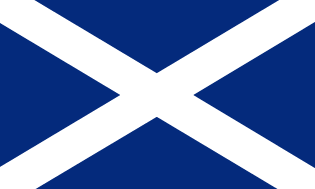 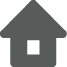 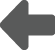 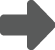 Agree plan for site restoration

Lead agency:	Local planning authority (LPA)
Actions:	Operator presents plans for restoring the development site after abandonment

Key legislation and guidance:	Town and Country Planning (Scotland) Act 	1997
	Planning etc. (Scotland) Act 2006
		
Operator input:	Yes

Engage stakeholder:	Yes
Statutory consultees:	SEPA, Scottish Natural Heritage

Decision/output:	Methods statement describing plans for post-abandonment site restoration
Planning for site abandonmentOperators need to present their plan for restoration of the planned development site to the LPA. This will outline actions that the operator proposes to take once operations have reached a conclusion.

Well suspension/decommissioning/abandonment
On completion of drilling operations, a well may be suspended to allow for future testing. If it is concluded that there is no petroleum present or not in commercial quantities then the well will be abandoned, in accordance with the latest Oil and Gas UK standard. 
Once a well has been abandoned, the site will be restored and a period of aftercare conducted to ensure the land returns to a state that is the same or better than it was prior to operations commencing.
Restoration will involve the removal of all equipment that was not originally at the site and which had been brought in to conduct the operations. 
Health and safety legislation requires a well to be designed and constructed such that, so far as reasonably practicable, there is no unplanned escape of fluids from it. The LPA is responsible for ensuring the wells are abandoned and the site is restored.
There is a requirement to notify the HSE when wells are abandoned and to show that the process complies with Oil and Gas UK guidelines.
SEPA will agree any plans for decommissioning the borehole in order to protect the water environment as part of the CAR authorisation.
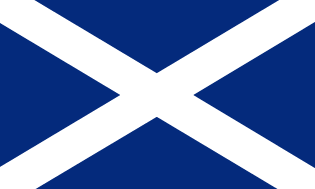 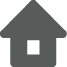 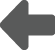 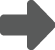 Planning decision reached

Lead agency:	Local planning authority (LPA)
Actions:	LPA reaches planning decision following consultation. This will include any agreed monitoring requirements and implementation of planning conditions
	Any grant of planning permission would be subject to several pre-commencement planning conditions, which would need to be formally discharged before drilling could commence

Key legislation and guidance:	Town and Country Planning (Scotland) Act 	1997
	Planning etc. (Scotland) Act 2006
		
Operator input:	Yes

Engage stakeholder:	Yes
Statutory consultees:	–

Decision/output:	Planning approved or rejected
Exploration decisionIn the first instance, the LPA can only grant planning permission for the exploration of hydrocarbons. Should adequate reserves be found and it is viable to exploit them, a separate planning permission would be required to extract the oil or gas. 
Community liaison committees Where permission for minerals development has been granted, operators are encouraged to develop links with the local community by establishing community liaison committees.
UKOOG has defined standards for community engagement. Operators will ensure there is a continued point of contact for local communities and that they provide sufficient opportunity for comment and feedback on initial plans, listen to concerns and respond appropriately and promptly.

Post planning-approval requirementsIf the LPA grants planning permission, DECC will consider an application to drill. DECC requires operators to establish arrangements for controlling induced seismicity, venting and flaring where required.
Period of notice for HSEAt least 21 days before drilling is planned, the HSE must be notified of the well design and operation plans to ensure that major accident hazard risks to people from the well and well-related activities are properly controlled.
Operator has to notify the HSE of their well abandonment programme, which has to be examined and has to comply with Oil and Gas UK guidelines.
HSE regulations require that the well programme is examined by an independent and competent well examiner. 
Scottish Environment Protection AgencyDrilling must not commence without the appropriate SEPA authorisation in place. 
British Geological Survey
The operator must also inform the BGS of an intention to drill a borehole.
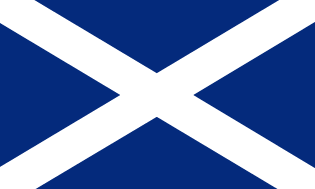 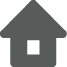 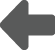 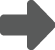 Planning appeals process

Lead agency:	Local planning authority (LPA)
Actions:	If the LPA rejects a planning application, the operator has a right of appeal
 
Key legislation and guidance:	Town and Country Planning (Appeals) 	(Scotland) Regulations 2013
	Some appeal types are covered by older legislation, and so follow different processes 
	Town and Country Planning (Scotland) Act 1997
	Planning etc. (Scotland) Act 2006

Operator input:	Yes

Engage stakeholder:	No
Statutory consultees:	–

Decision/output:	Appeal decision
Appeals processWhere an LPA refuses permission for the proposed development or to grant it subject to conditions, operators can appeal.
Most appeals will follow the procedures set by the Town and Country Planning (Appeals) (Scotland) Regulations 2013. Appeals will be handled by the Scottish Government’s Directorate for Planning and Environmental Appeals (DPEA). 
These regulations are also used where a planning application is called in for a decision by the Scottish Ministers before the LPA has completed its own decision on the application.
Under these regulations, the Scottish Government reporter appointed to consider the appeal will manage the whole process and consider what action is needed to gather enough information to make a decision. The person making the appeal, and also the LPA, will state their full case at the outset. This is called front-loading the system. It is important that appellants raise all relevant issues when they make their appeals because there might not be another opportunity. 
Once an appeal is made, the LPA must provide its full response within 21 days, and appellants can only respond to that if there are new issues raised by the LPA in its response that were not raised in the LPA's earlier decision notice on the related application.
Certain cases may be dealt with through a system of local reviews rather than appeals. In these cases “local developments” are delegated to an officer for decision. Applicants can then require a review of the officer’s decision by the planning authority (the authority’s local review body) rather than appealing to Scottish Ministers. Whether applications for a particular of development would be ‘local development’ or ‘major development’ depends on the project. Even if these projects were local developments, they may not be the sort of things planning authorities would delegate to officers for decision.

Useful links
DPEAwww.scotland.gov.uk/topics/built-environment/planning/appeals
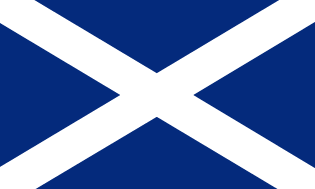 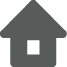 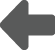 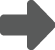 Operator discharges planning
conditions and prepares site for
drilling

Lead agency:	Local planning authority (LPA)
Actions:	Operator completes required work to meet the terms of planning conditions

Key legislation and guidance:	–
		
Operator input:	Yes

Engage stakeholder:	– 
Statutory consultees:	SEPA

Decision/output:	LPA confirmation that all necessary conditions have been met
Discharging relevant planning conditionsBefore operations can begin at the site, the operator must satisfy the planning authorities that it has discharged all relevant planning conditions (i.e. those conditions that apply before operations commence). 
Typically, planning conditions may be imposed to control any impact on local amenity (such as noise). 
Some planning conditions may apply once operations have started or after they have finished.
The LPA has enforcement powers under the Town and Country Planning (Scotland) Act 1997 to ensure that all required conditions are met.
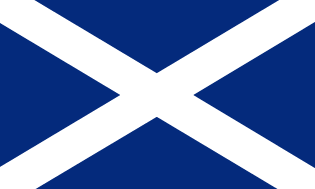 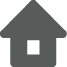 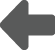 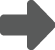 Operator consults with Coal
Authority and obtains permit if 
required

Lead agency:	Coal Authority 

Actions:	Operator will require permit to drill from the Coal Authority if the planned well is to encroach on coal seams

Key legislation and guidance:	Mining Industry Act 1926
	Coal Industry Act 1994

Operator input:	Yes

Engage stakeholder:	Yes
Statutory consultees:	Coal Authority

Decision/output:	Record of notification 
	Coal Authority permit (if required)
The Coal AuthorityUnder the Coal Industry Act 1994, any well likely to enter or pass through a coal seam for any purpose will require the agreement of the Coal Authority. 
Such agreements lay down stringent requirements for the entering of coal seams and of the subsequent provision for the supply of information. This includes accurate plans and sections of all wells drilled relative to Ordnance Survey datum and full well logs, including the method of drilling and method of treatment and sealing of wells and a record of equipment left in the well. Operators drilling through coal measures should be aware of the Guidance on Managing the Risk of Hazardous Gases when Drilling or Piling Near Coal issued by the Coal Authority.
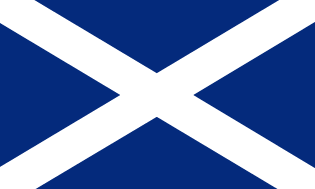 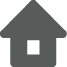 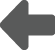 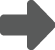 Operator informs BGS of 
intention to drill

Lead agency:	British Geological Survey (BGS)
Actions:	Operator is required to inform the BGS of intention to drill

Key legislation and guidance:	Mining Industry Act 1926
	Science and Technology Act 1965

Operator input:	Yes

Engage stakeholder:	Yes
Statutory consultees:	BGS

Decision/output:	Record of notification
British Geological Survey (BGS)The Mining Industry Act 1926 makes provision for the “notification of intent to sink boreholes and shafts and subsequent provision of information”. Such powers have now been transferred to the Natural Environment Research Council by the Science and Technology Act 1965. The BGS requires information on any borehole that is intended to penetrate to a depth greater than 30m or the deepening of an existing well. 
Operators carrying out such operations are required to keep a record of the operations in the form of logs and cores or fragments for a period of six months and to allow authorised officers of the BGS access at all reasonable times. 
BGS has compiled orientation and relative magnitudes of the contemporary in situ stress regime in the UK into a BGS stress GIS and database. BGS and operators will contribute to this national stress database and the World Stress Map (http://dc-app3-14.gfz-potsdam.de/pub/introduction/introduction_frame.html).
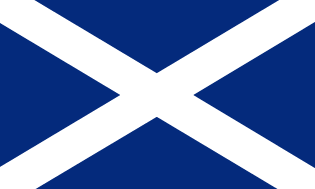 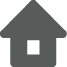 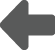 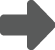 Operator arranges independent
examination of well design 
under established scheme

Lead agency:	HSE
Actions:	The HSE requires the operator to have a well examiner scheme in place.
	The HSE must be satisfied by the proposed design of the well

Key legislation and guidance:	Health and Safety at Work etc. Act 1974
	Offshore Installations and Wells (Design and Construction, etc.) Regulations 1996 (particularly Reg. 18)

Operator input:	Yes

Engage stakeholder:	– 
Statutory consultees:	HSE

Decision/output:	Well plan that confirms full life cycle up to and including abandonment
	Assessment of well programme by independent and competent person
Role of the HSE in onshore oil and gas developments The HSE monitors onshore oil and gas operations from a well integrity and site safety perspective. The HSE oversees the adoption of safe working practices by onshore operators as required under the Health and Safety at Work etc. Act 1974 and regulations made under the Act.
The Offshore Installations and Wells (Design and Construction, etc.) Regulations 1996 (DCR) apply to all wells drilled with a view to the extraction of petroleum regardless of whether they are onshore or offshore. These regulations are primarily concerned with well integrity.
HSE works closely with the Scottish Environment Protection Agency (SEPA) and the DECC to share relevant information on such activities and to ensure that there are no material gaps between the safety, environmental protection and planning authorisation considerations, and that all material concerns are addressed.

Requirements on operatorsHSE regulations require that the well design is examined by an independent and competent well examiner.
The well examiner should also review daily activities.
The well should be designed with abandonment in mind . Well abandonment proposals have to comply with Oil and Gas UK guidelines.
The HSE will review pre-drilling activity via the wells notification process.
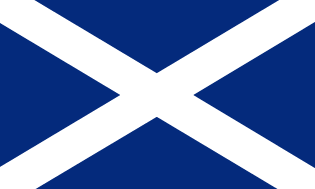 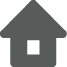 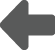 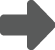 Operator notifies HSE of
intention to drill 21 days in 
advance

Lead agency:	HSE
Actions:	The HSE requires the operator to give advance notice (at least 21 days) of intention to drill and to have a well examiner scheme in place
	HSE must be satisfied by the proposed design of the well

Key legislation and guidance:	Health and Safety at Work etc. Act 1974	Borehole Sites and Operating Regulations 	1995 (particularly Reg. 6)

Operator input:	Yes

Engage stakeholder:	– 
Statutory consultees:	HSE

Decision/output:	Record of notification to the HSE
Notification to HSE The Borehole Sites and Operations Regulations 1995 (BSOR) applies to conventional and unconventional oil and gas operations, including shale gas and coal bed methane developments. These regulations are primarily concerned with the health and safety management of the site.

Requirements on operatorsAt least 21 days before drilling is planned, the HSE must be notified of the well design and operation plans to ensure that major accident hazard risks to people from well and well-related activities are properly controlled. It should be noted that a well operation does not in itself constitute a requirement for Control of Major Accident Hazards (COMAH).
The operator is required to establish a site safety document.
The HSE will review pre-drilling activity via the wells notification process.
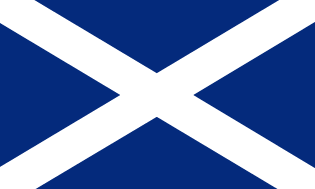 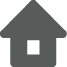 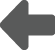 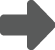 Data reportingOperators of onshore oil and gas wells are required to share certain information about the operation with key regulatory bodies, including DECC, the SEPA, HSE and BGS. SEPA will also require record keeping and reporting as part of any condition of authorisation.

Data exchange standards
There are standard formats for data exchange within the oil and gas industry. The wellsite information transfer standard markup language (WITSML), for example, provides a standard for transmitting technical data between organisations such as energy companies, service companies, drilling contractors, application vendors and regulatory agencies.
Operators will also be expected to communicate with DECC using the established system of oil and gas petroleum operations notices (PON).

Fracturing informationIn addition to statutory reporting, operators of shale gas wells that will be conducting hydraulic fracturing operations should keep records of the following information for regulatory inspection purposes:
Geological information, including the proposed depth(s) of the top and the bottom of the formation into which well fracturing fluids are to be injected
Information concerning water supply, usage, recycling and reuse
A detailed description of the well fracturing design and operations
A detailed post-fracture job report.

Useful links
Oil and gas: onshore exploration and productionwww.gov.uk/oil-and-gas-onshore-exploration-and-production#resumption-of-shale-gas-exploration
UKOOG guidance for onshore shale gas wellshttps://www.gov.uk/government/uploads/system/uploads/attachment_data/file/185935/UKOOGShaleGasWellGuidelines.pdf
PON notificationshttps://www.gov.uk/oil-and-gas-petroleum-operations-notices
Operator agrees and establishes
data-reporting methods
 
Lead agency:	DECC
Actions:	Operator supplies agreed information to key consultees, including DECC, SEPA, HSE and BGS
Key legislation and guidance:	Petroleum Act 1998 
	UKOOG onshore shale gas well guidelines (best practice) 
Operator input:	Yes
Engage stakeholder:	– 
Statutory consultees:	DECC, SEPA, HSE and BGS
Decision/output:	Data-reporting agreement and ongoing provision of operational information by operator
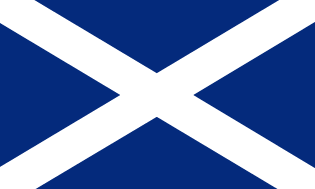 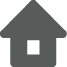 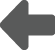 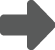 DECC consent to drill
 
Lead agency:	DECC
Actions:	DECC will assess operator competency and financial stability
	DECC grants consent to drill only once all permits are in place and all relevant consultees (including DECC, SEPA, HSE, BGS) have been notified

Key legislation
and guidance:	Terms of licences issued under the Petroleum Act 1998 
UKOOG guidance for onshore shale gas wells

Operator input:	Yes
Engage stakeholder:	– 
Statutory consultees:	SEPA, HSE, BGS
Decision/output:	Drilling consent
Pre-drilling checklistDECC may provide consent to drill once the operator has
Satisfied DECC that effective operational and environmental management systems are in place
Secured planning permission from the MPA/LPA
Discharged any relevant conditions placed on the planning permission by the MPA/LPA
Obtained a permit from the Coal Authority if well will encroach on coal seams
Informed the BGS of intention to drill
Completed the consultation processes with all statutory consultees.
Obtained all necessary permits from the relevant environment agency
Agreed a system for monitoring conditions and emissions with the relevant environmental agency
Notified the HSE of intention to drill (minimum 21 days’ notice)
Provided the HSE with details of proposed well design checked by an independent and competent person (minimum 21 days’ notice)
Agreed data-reporting methods with DECC
Agreed method for monitoring induced seismicity with DECC
Received approval for outline hydraulic fracturing programme from DECC (where hydraulic fracturing is planned).

Bundling of consents
If operators plan to conduct hydraulic fracturing operations on a specific well they have the option to bundle their requests for drilling consent and fracturing consent. Whether consent for fracturing is sought before or after drilling of the well, operators must receive DECC approval before fracturing commences.

Useful links
UKOOG guidance for onshore shale gas wellshttps://www.gov.uk/government/uploads/system/uploads/attachment_data/file/185935/UKOOGShaleGasWellGuidelines.pdf

Scottish Environment Protection Agencyhttp://www.sepa.org.uk/
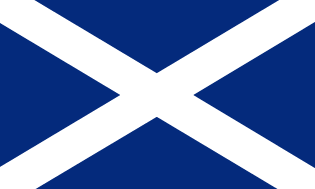 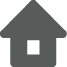 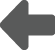 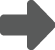 DECC approval for outline hydraulic
fracturing plan and agreed method 
for monitoring induced seismicity 
 
Lead agency:	DECC
Actions:	Operators must establish arrangements to control seismicity and provide a detailed plan for monitoring hydraulic fracturing operations
	Before granting consent for shale gas operations that include hydraulic fracturing, DECC will require that a fracturing plan be submitted for consideration. DECC will expect operators to demonstrate a full understanding of the risks of hydraulic fracturing
	Operators will need to evaluate the historical and background seismicity and the in situ stress regime, and delineate faults in the area of the proposed well to identify the risk of activating any fault by hydraulic fracturing
	The fracturing plan should also include appropriate plans to monitor seismicity before, during and after the well operations
Key legislation
and guidance:	Terms of licences issued under the Petroleum Act 1998 
UKOOG guidance for onshore shale gas wells

Operator input:	Yes
Engage stakeholder:	– 
Statutory consultees:	?
Decision/output:	Monitoring agreed as part of fracture plan
Traffic light monitoring systems for induced seismicityTraffic light monitoring systems will be required to enable operations to mitigate induced seismicity. 
The remedial action level for the traffic light system (that is, the “red light”) will be set at magnitude 0.5 (far below a perceptible surface event, but larger than the expected level generated by the fracturing of the rock). This will apply to the first set of hydraulic fractures and will be subject to review.
Traffic light monitoring systems are affected by natural delays within geological systems such as the slow movement of fluids through faults, so it is important that the trigger levels are low enough to detect the smaller induced seismic events that may be an indication of or precursor to a larger induced seismic event later. 
By using sophisticated seismic monitoring algorithms, it is possible to discriminate these very small events from background surface-induced vibrations. In addition, the fracture plan should also include provision to monitor fracture growth height.

Useful links
UKOOG guidancehttps://www.gov.uk/government/uploads/system/uploads/attachment_data/file/185935/UKOOGShaleGasWellGuidelines.pdf
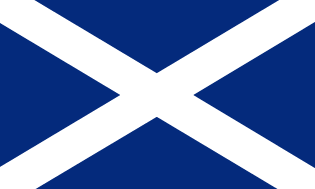 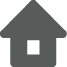 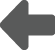 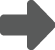 Hydraulic fracture plan Operators should develop an outline hydraulic fracturing programme (HFP) based on the risk assessment that describes the control and mitigation measures for fracture containment and for any potential induced seismicity.
The proposed design of the fracture geometry should be included in the HFP, including (fracturing) target zones, sealing mechanism(s) and aquifers (fresh and saline), so as not to allow fracturing fluids to migrate from the designed fracture zone(s).

Disclosure of chemical additivesOperators will disclose the chemical additives of fracturing fluids on a well-by-well basis.
A public disclosure of fracture fluid form is downloadable from www.ukoog.org.uk

Useful linksUKOOG guidancehttps://www.gov.uk/government/uploads/system/uploads/attachment_data/file/185935/UKOOGShaleGasWellGuidelines.pdf

Government guidance on shale gas extraction in the UKwww.gov.uk/government/uploads/system/uploads/attachment_data/file/49541/7269-government-response-sg-report-.pdf
DECC consent to fracture
 
Lead agency:	DECC
Actions:	As part of PEDL licence process an outline hydraulic fracture plan (HFP) is reviewed and approved by DECC
	Operator granted right to start hydraulic fracturing operations in line with outline HFP and agreed monitoring arrangements

Key legislation
and guidance:	Terms of licences issued under the Petroleum Act 1998 
UKOOG guidance for onshore shale gas wells

Operator input:	Yes
Engage stakeholder:	– 
Statutory consultees:	– 
Decision/output:	Outline fracture plan agreed
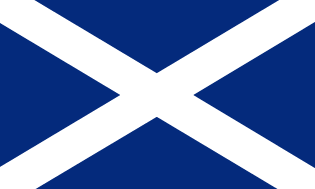 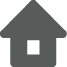 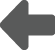 DECC consent for extended 
well test (EWT)
 
Lead agency:	DECC
Actions:	Operator applies for permission to conduct extended well test to assess productivity
	DECC requires operators to establish arrangements for controlling venting and flaring activities during the EWT

Key legislation
and guidance:	Terms of licences issued under the Petroleum Act 1998 
UKOOG guidance for onshore shale gas wells

Operator input:	Yes
Engage stakeholder:	–
Statutory consultees:	–
Decision/output:	Consent for EWT
Extended well testIf the well needs more than 96 hours of testing to evaluate its potential to produce hydrocarbons, the operator can apply to DECC for an EWT once all other consent and permissions have been granted that limit the quantities of gas to be produced and saved or flared.
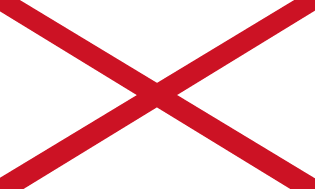 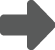 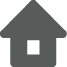 For more information, please click the relevant box
DETI issues petroleum licence to operator
Government
Planning process
DETI approves operator for drilling
Operator conducts ERA (shale gas only)
Engagement process
DOE Planning – facilitates pre-application discussion(PAD process) with applicant (best practice)
Environmental process
Other public bodies
Agree plan for site restoration
DOE Planning screens proposal and makes an EIA determination
EIA scope defined by DOE Planning
EIA conducted by operator
Operator prepares a waste management plan
Planning appeals process
Operator discharges relevant planning conditions to DOE Planning's satisfaction and prepares site for drilling
Planning decision reached
Operator makes planning application
DOE Planning advertises and consults on finalised planning application
Operator engages with local community and statutory consultees
Relevant consultees assess the application and provide advice
Environmental regulator – Operator pre-application consultation (best practice)
Operator applies for relevant permits from environmental regulator
Environmental appeals process
Operator agrees and establishes
data-reporting methods
DETI CONSENT TO DRILL
Operator informs GSNI of intention to drill
Agree traffic light system, outline HFP and fracture monitoring
DETI consent to fracture
DETI consent for EWT
Operator arranges independent examination of well under established scheme
Operator notifies HSENI of intention to drill 21 days in advance
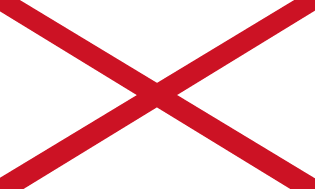 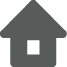 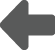 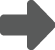 Petroleum licensing frameworkThe Department of Enterprise, Trade and Investment (DETI) grants petroleum licences “to explore for, bore for and get” petroleum in Northern Ireland under powers granted by the Petroleum (Production) Act (Northern Ireland) 1964.
Petroleum licences in Northern Ireland consist of three periods of 5, 5 and 20 years known as the initial term, second term and production period, respectively. These terms correspond to the exploration, appraisal and production phases of a conventional oil or gas development and the licensee must fulfil the agreed work programme and satisfy the requirements of the legislation to progress from one term to the next. Licence applications may include a firm drilling commitment or a two-part “drill or drop” work programme for the initial term. In the case of the latter, the licensee has until the end of year three to make a decision to commit to drilling a well in the initial term or to relinquish the licence.
Exploration may begin with geochemical and geophysical (including seismic reflection) surveys to identify prospective structures. DOE Planning normally regards such work as an activity that does not require planning permission or as permitted development. Licence holders must notify landowners, DOE Planning and DETI of plans to conduct seismic surveys in the licence area. The operator must notify the Roads Service if the survey is undertaken on highways. Seismic surveys require DETI’s approval and the licensee must submit its seismic programme so that the proposals are discussed with DOE Planning, NIEA and other relevant organisations, and assessments under the Habitats and Birds Directives of potential impacts on Natura 2000 sites are carried out for screening or later stages, as required.

Management systemsOperators’ management systems should be developed and applied to all operations, including any pre-drilling operations such as seismic acquisition work.
Operators should also operate in accordance with a suitable environmental management system that conforms to the principles in ISO 14001.

Useful links
Petroleum licensing in Northern Ireland:www.detini.gov.uk/deti-energy-index/minerals-and-petroleum/petroleum_licensing_2.htm
UKOOG onshore shale gas well guidelines https://www.gov.uk/government/uploads/system/uploads/attachment_data/file/185935/UKOOGShaleGasWellGuidelines.pdf
PON notificationhttps://www.gov.uk/oil-and-gas-petroleum-operations-notices
DETI issues PL to licensee
 
Lead agency:	DETI
Actions:	Petroleum licence (PL) granted through open-door system
	Under licensing agreement, operator agrees to follow good oilfield practice
	As part of the licensing process, DETI will assess operator competency, safety management systems, well examination scheme and financial capability. In the case of drill or drop work programmes, competency in well operations will be assessed when licensee informs DETI of decision to drill
	Operators must have clearly defined operational and environmental management systems
	Operator submits relevant PON notification(s) 
Key legislation and guidance:	Petroleum (Production) Act (Northern Ireland)
1964
	Petroleum Production Regulations (Northern Ireland) 1987
	Petroleum Production (Amendment) Regulations (Northern Ireland) 2010
	Hydrocarbons Licensing Directive Regulations (Northern Ireland) 2010
	
Operator input:	Proof of relevant management systems 
Engage stakeholder:	No
Relevant consultees:	– 
Decision/output:	PL
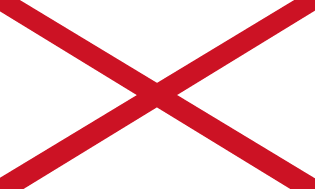 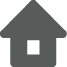 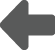 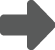 DETI approves operator 
for drilling
 
Lead agency:	DETI
Actions:	As part of the licensing process, DETI will assess operator competency to manage the firm commitments of the licence work programme. In the case of drill or drop work programmes, the licensee nominates the operator at the same time as it informs DETI that it is making a firm commitment to drill an exploration well during the initial term. DETI’s approval of operator is subject to assessment of competency
	Operators must have clearly defined operational and environmental management systems covering well operations
Key legislation and guidance:	Petroleum (Production) Act (Northern Ireland) 1964
	Petroleum Production Regulations (Northern Ireland) 1987
	Petroleum Production (Amendment) Regulations (Northern Ireland) 2010 
	Hydrocarbons Licensing Directive Regulations (Northern Ireland) 2010
	
Licensee input:	Informs DETI of commitment to drill exploration well and nominates operator for drilling operations Proof of operational and environmental management systems
Engage stakeholder:	No
Relevant consultees: 	–
Decision/output:	Licensee commitment to drill. Approval of licence operator for drilling operations
Nomination and approval of licence operator for drilling programmeAt the time of licence application, the proposed work programme will either include a firm commitment to drill an exploration well (a standard work programme) or have a drill or drop well commitment. For the former, the operator will be nominated and competency assessed by DETI for exploration operations, including drilling during the licensing process. In the latter case, Part I of the programme for years one to three consists of pre-drilling exploration; Part II consists of an exploration well in petroleum licences with drill or drop programmes, licensees are required to decide whether they wish to carry out Part II of the work programme, i.e., to drill an exploration well, or drop the licence. The licensee must inform DETI in writing of its decision before the end of year three.
If the licensee commits to drill a well, it must nominate an operator for the drilling programme and submit documentary evidence of the operational and environmental management systems covering well operations.
Licence holders are obliged to seek permission from DETI before they start well operations (application for consent to drill).

Management systemsEffective risk-based, systematic management of well integrity, the integrity of the surface equipment used in fracturing/flowback operations and of other associated operations is critical to ensuring the safety of the well operations and environmental protection.
Operators’ management systems should be developed and applied to all operations, including any pre-drilling operations such as seismic acquisition work.
Operators should also operate in accordance with a suitable environmental management system that conforms to the principles in ISO 14001.

Useful links
UKOOG onshore shale gas well guidelines https://www.gov.uk/government/uploads/system/uploads/attachment_data/file/185935/UKOOGShaleGasWellGuidelines.pdf
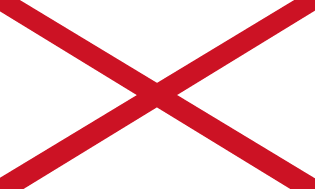 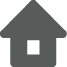 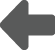 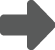 Operator conducts ERA
 
Lead agency:	DETI
Actions:	The environmental risk assessment (ERA) is a first-stage risk assessment to be conducted for proposed shale gas operations where hydraulic fracturing is planned
	DETI requires compilation of an ERA as a matter of good practice
	The ERA process is recommended as a starting point for early engagement with the DOE Planning, other regulators and local communities
	DECC is consulting other regulators to develop agreed guidance for operators in the preparation of suitable ERAs. DETI will use the results of this process to develop ERA guidance for Northern Ireland

Key legislation and guidance:	–

Operator input:	Completed ERA
Engage stakeholder:	Yes
Relevant consultees:	– 
Decision/output:	ERA report
Environmental risk assessmentLicensees will be required to carry out an overview assessment of environmental risks, including risks to human health, covering the full cycle of the proposed operations, including well abandonment, with the participation of stakeholders, including local communities. This should be done as early as practicable in the development of their proposals.

Detail An environmental risk assessment (ERA) is required for all shale gas operations involving hydraulic fracturing, as a matter of good practice. It should involve the participation of stakeholders including local communities at the earliest possible opportunity. The ERA should be undertaken as early as practicable and in any case before application for planning consent. 
The ERA should assess risks across the entire life cycle of the planned shale gas activities, including the disposal of wastes and well abandonment, and risks of induced seismicity. 
The ERA can subsequently inform other assessments, such as the environmental impact assessment (EIA), where this is required following screening by the relevant planning authority.
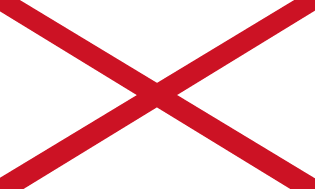 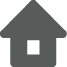 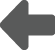 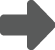 DOE Planning–operator 
pre-application consultation

Lead agency:	Department of the Environment (DOE) Planning
Actions:	Pre-application discussions (PAD) with DOE Planning is considered best practice for potential applicants
	
Key legislation and guidance:	Planning and General Development (NI) 	Order 1993
 	Planning (NI) Order 1991
	Planning (Environmental Impact Assessment) Regulations (NI) 2012
	
Operator input:	Engage with relevant consultees

Engage stakeholder:	Yes

Relevant consultees:	DOE Planning will involve relevant consultees

Decision/output: 	–
Pre-application discussion processInformation on DOE Planning’s PAD process is available from Information Leaflet 14 below.

Industry charter for local community engagement
UKOOG has defined standards for community engagement. Operators will 
Engage with local communities, residents and other stakeholders at each stage of operations – exploration, appraisal or production, beginning in advance of any operations and in advance of any application for planning permission
Ensure there is a continued point of contact for local communities and that they provide sufficient opportunity for comment and feedback on initial plans, listen to concerns and respond appropriately and promptly
Have a strategy or plan for engagement that is developed early and links to all statutory processes.

Useful links
PAD processwww.planningni.gov.uk/index/advice/advice_leaflets/leaflet14.htm 

UKOOG Community Engagement Charterhttp://www.ukoog.org.uk/elements/pdfs/communityengagementcharterversion6.pdf
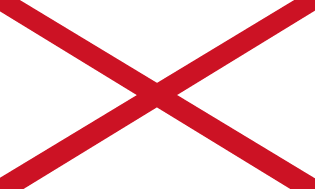 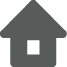 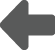 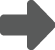 DOE Planning screens for EIA

Lead agency:	Department of the Environment (DOE) Planning division 
Actions:	DOE Planning reviews formal application to determine if there is a need for a full EIA
	Applicants may apply for a screening opinion as to whether the development is to be subject to an EIA before submitting a full planning application
	If DOE planning fails to provide a screening opinion for the proposed development, a subsequent grant of planning permission could be challenged
	
Key legislation and guidance:	Planning (Environmental Impact 	Assessment) Regulations (NI) 2012
	
Operator input:	Operator may request an EIA determination

Engage stakeholder:	Pre-application discussions 
Relevant consultees:	DOE Planning will consult relevant consultees

Decision/output:	Decide if EIA is required
Screening and scopingOperators can request a screening opinion from DOE Planning at any time.
A screening request should include a location plan identifying the land, a brief description of the nature and purpose of the proposed development and the possible effects on the environment, and any other additional information or representation.
Once a screening opinion has been made, DOE Planning will send written confirmation stating whether it requires an EIA.
Where an EIA is required, developers are encouraged to ask DOE Planning for an opinion as to the scope and level of detail that should be covered before submitting any application for planning permission. In such cases and to ensure that all relevant environmental issues are identified and addressed, DOE Planning will consult other relevant bodies before an opinion is given.
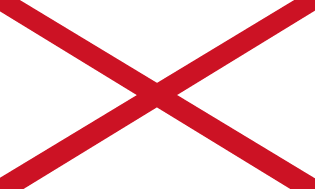 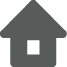 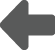 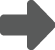 EIA scope defined by DOE
Planning
EIA conducted by operator

Lead agency:	Department of the Environment (DOE) Planning division 
Actions:	DOE Planning defines the required scope of EIA, operator commissions a full EIA that has regard for any ERA previously undertaken

Key legislation and guidance:	Planning (Environmental Impact 	Assessment) Regulations (NI) 2012
	
Operator input:	Yes

Engage stakeholder:	Yes
Relevant consultees:	DOE Planning will consult relevant consultees

Decision/output:	EIA scoping report
EIA scopeAn EIA should draw together in a systematic way an assessment of the likely significant environmental effects of the proposed development.
Where a proposed scheme is determined to be “EIA development”, the developer can ask DOE Planning for advice on the scope of the information to be gathered. Operators are expected to draw upon the content of the ERA when completing an EIA.
An EIA must cover the geographical area where the impacts occur, both above and below ground. This is likely to be a broader area than the application area.

Environmental statementOnce the EIA has been carried out, the information should be systematically presented in the environmental statement (ES).
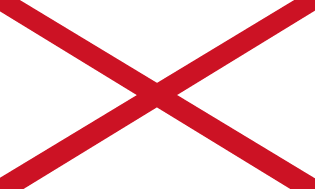 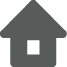 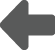 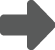 Waste management plan
conducted by operator

Lead agency:	Department of the Environment (DOE) Planning division 
Actions:	Operator prepares a waste management plan for submission with the full planning application

Key legislation and guidance:	Planning (Management of Waste from 	Extractive Industries) Regulations (Northern 	Ireland) 2010
	
Operator input:	Yes

Engage stakeholder:	–
Relevant consultees:	–

Decision/output:	Waste management plan
Waste management planThe Planning (Management of Waste from Extractive Industries) Regulations (Northern Ireland) 2010 transpose the Mining Waste Directive into Northern Ireland statute and require the preparation of a waste management plan to be submitted in support of a planning application.

Further informationDOE Planning should be contacted in relation to further information on the preparation of the plan.
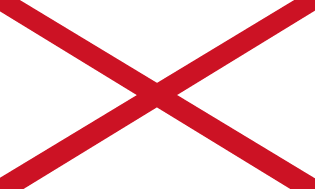 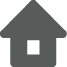 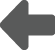 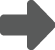 Operator makes planning
application

Lead agency:	Department of the Environment (DOE) Planning division 
Actions:	DOE Planning receives planning application from operator
	
Key legislation and guidance:	Planning and General Development (NI) 	Order 1993
 	Planning (NI) Order 1991
	Planning (Environmental Impact Assessment) Regulations (NI) 2012
	Planning (Management of Waste from Extractive Industries) Regulations (Northern Ireland) 2010

	
Operator input:	Yes

Engage stakeholder:	– 
Relevant consultees:	DOE Planning will consult relevant consultees

Decision/output:	Planning application documents
Planning applicationCompanies seeking to undertake exploratory investigations and to subsequently test for and possibly extract onshore oil or gas, including shale gas, must apply for planning permission. Some exploratory activities may be subject to permitted development rights provided the specific criteria are met.
Operators are encouraged to define the minimum and maximum expected extent of operations (e.g. number of wells and duration) during the exploration phase and to apply on this basis. This will make for a clearer consultation process and help to establish the limits of any planning permission that is granted.
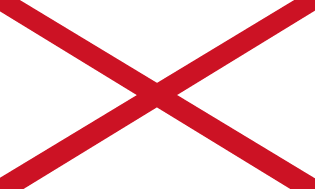 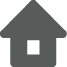 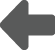 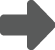 DOE Planning advertises and consults on finalised planning application

Lead agency:	Department of the Environment (DOE) Planning division 
Actions:	DOE Planning advertises the planning application in local media and consults relevant consultees
	
Key legislation and guidance:	Planning and General Development (NI) 	Order 1993
 	Planning (NI) Order 1991
	Planning (Environmental Impact Assessment) Regulations (NI) 2012
	Planning (Management of Waste from Extractive Industries) Regulations (Northern Ireland) 2010
	
Operator input:	Yes

Engage stakeholder:	Yes
Relevant consultees:	DOE Planning consults relevant consultees

Decision/output:	Consultation responses from consultees
Content of the planning application packageAlong with the full planning application there may be a requirement to submit an environmental statement and a waste management plan. DOE Planning should be contacted for more information.

Planning statementIt is necessary to provide DOE Planning with sufficient information to be able to determine the application. This may include the submission of a planning statement, which may include information detailing the operations proposed, phasing, equipment, timescales and the need for the development. 

Public access to informationOperators will be required to make the information about their plans and proposals available to the public in accordance with procedures.

Useful links
www.planningni.gov.uk
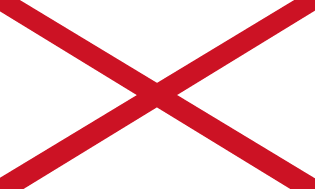 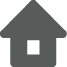 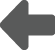 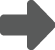 Environmental regulator –
Operator pre-application 
consultation (best practice)

Lead agency:	Northern Ireland Environment Agency (NIEA)
Actions:	Operators are strongly advised to discuss the requirements of all the relevant permissions with the NIEA at the pre-application stage and to twin-track planning and environmental permission applications

Key legislation and guidance:	Water (NI) Order 1999
	Water Abstraction and Impoundment Regulations (NI) 2006
	Waste Management Licensing Regulations (Northern Ireland) 2003
	Pollution Prevention and Control Regulations(Northern Ireland) 2003
	Radioactive Substances Act 1993 and the Radioactive Substances Act 1993 (Amendment) Regulations (Northern Ireland) 2011
	Conservation (Natural Habitats, etc.) Regulations (NI) 1995
Operator input:	Engage with NIEA

Engage stakeholder:	Yes 
Relevant consultees:	NIEA
Decision/output:	NIEA advice
Pre-application consultationNIEA advises operators to contact them as soon as possible and before submitting any applications for environmental permissions. As part of the pre-application stage, NIEA can advise on the information that must be submitted with any application. If the correct information is submitted with an application, it will enable the agency to fully assess any application and come to a timely decision. Failure to include relevant information will delay any determination.

Environmental permissionsIn addition to the key legislation and guidance outlined, other requirements may apply. The specific suite of regulations that will apply will be on a case-by-case basis, specific to each individual operator’s proposed activities, working practices and location. It is therefore imperative that operators contact NIEA as early as possible to discuss their projects.
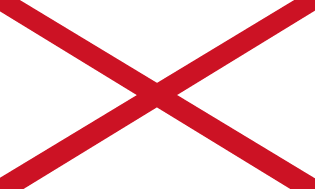 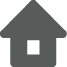 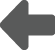 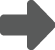 Operator applies for permits
from environmental regulator

Lead agency:	Northern Ireland Environment Agency
Actions:	Operators are strongly advised to discuss the requirements of all the relevant permissions with the NIEA at the pre-application stage and to twin-track planning and environmental permission applications

Key legislation and guidance:	Water (NI) Order 1999
	Water Abstraction and Impoundment Regulations (NI) 2006
	Waste Management Licensing Regulations (Northern Ireland) 2003
	Pollution Prevention and Control Regulations(Northern Ireland) 2003
	Radioactive Substances Act 1993 and the Radioactive Substances Act 1993 (Amendment) Regulations (Northern Ireland) 2011
	Conservation (Natural Habitats, etc.) Regulations (NI) 1995
	
Operator input:	Yes

Engage stakeholder:	Yes
Relevant consultees:	–
Decision/output:	Application documents, NIEA permissions
	There are appeal provisions in the event of applications being rejected
Environmental permissionsIn addition to the key legislation and guidance outlined, other requirements may apply. The specific suite of regulations that will apply will be on a case-by-case basis, specific to each individual operator’s proposed activities, working practices and location. It is therefore imperative that operators contact NIEA as early as possible to discuss their projects.

Application processThe application process takes four months for most permissions to be determined. It is therefore imperative that the operator contacts NIEA early and that it has timetabled this period into the project plans.

Issuing a decisionApplications for environmental permissions will be assessed and determined on a case-by-case basis. There is no guarantee that a permission will be granted.

Useful linksNorthern Ireland Environment Agencywww.doeni.gov.uk/niea/
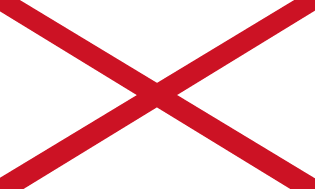 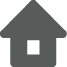 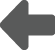 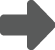 Environmental appeals process

Lead agency:	Northern Ireland Environment Agency
Actions:	Operators can appeal against rejection of environmental permit applications

Key legislation and guidance:	Water (NI) Order 1999
	Water Abstraction and Impoundment Regulations (NI) 2006
	Waste Management Licensing Regulations (Northern Ireland) 2003
	Pollution Prevention and Control Regulations(Northern Ireland) 2003
	Radioactive Substances Act 1993 and the Radioactive Substances Act 1993 (Amendment) Regulations (Northern Ireland) 2011
	Conservation (Natural Habitats, etc.) Regulations (NI) 1995
	
Operator input:	Yes

Engage stakeholder:	No

Relevant consultees:	–

Decision/output:	Resolution of appeal
Appeals processOperators who wish to challenge an NIEA decision regarding their application, or an action that NIEA has taken, should contact the unit they have been dealing with or which is responsible for the matter.

Useful linksNorthern Ireland Environment Agencywww.doeni.gov.uk/niea/
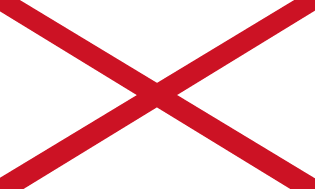 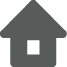 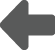 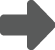 Agree plan for site restoration

Lead agency:	DOE Planning
Actions:	Operator presents plans for restoring the development site after abandonment as part of the full planning application

Key legislation and guidance:	Planning (NI) Order 1991
		
Operator input:	Yes

Engage stakeholder:	Yes
Relevant consultees:	DOE Planning consults relevant consultees

Decision/output:	Site restoration plan
Planning for site abandonmentOperators need to present a plan for restoration of the planned development site to DOE Planning. This will outline actions that the operator proposes to take once operations have reached a conclusion.
Well suspension/decommissioning/abandonmentOn completion of drilling operations, a well may be suspended to allow for future testing. If it is concluded that there is no petroleum present or not in commercial quantities then the well will be abandoned, in accordance with the latest Oil and Gas UK standard. 
Once a well has been abandoned, the site will be restored and a period of aftercare conducted to ensure the land returns to a state that is the same or better than it was prior to operations commencing.
Restoration will involve the removal of all equipment that was not originally at the site and which had been brought in to conduct the operations. 
Health and safety legislation requires a well to be designed and constructed such that, so far as reasonably practicable, there is no unplanned escape of fluids from it. DOE Planning is responsible for ensuring the wells are abandoned and the site is restored.
There is a requirement for the operator to notify HSENI when wells are abandoned and to show that the process complies with Oil and Gas UK guidelines.
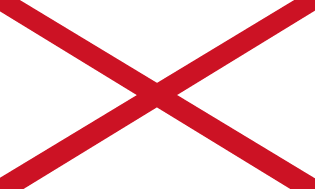 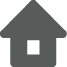 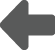 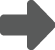 Planning decision reached

Lead agency:	DOE Planning
Actions:	DOE Planning reaches a planning decision following consultation

Key legislation and guidance:	Planning (NI) Order 1991
		
Operator input:	Yes

Engage stakeholder:	Yes
Relevant consultees:	–

Decision/output:	Planning approved or rejected
Exploration decisionIn the first instance, DOE Planning can only grant planning permission for the exploration of hydrocarbons. Should adequate reserves be found and it is viable to exploit them, a separate planning permission would be required to extract the oil or gas. 
Community liaison committees Operators are encouraged to develop links with the local community by establishing community liaison committees.
UKOOG has defined standards for community engagement. Operators will ensure there is a continued point of contact for local communities and that they provide sufficient opportunity for comment and feedback on initial plans, listen to concerns and respond appropriately and promptly.

Post-planning-approval requirementsIf DOE Planning grants planning permission, DETI will consider an application to drill. DETI requires operators to establish arrangements for controlling induced seismicity, venting and flaring where required.
Period of notice for HSENIAt least 21 days before drilling is planned, the HSENI must be notified of the well design and operation plans to ensure that major accident hazard risks to people from the well and well-related activities are properly controlled.
The operator has to notify HSENI of its well abandonment programme, which has to be examined and has to comply with Oil and Gas UK guidelines.
HSENI regulations require that the well programme is examined by an independent and competent well examiner. 
NIEA permissionsSeveral environmental permissions may be required, depending on the planned activities, working practices and location of the proposal.

Geological Survey Northern Ireland (GSNI)The operator must also inform the GSNI of an intention to drill a borehole.
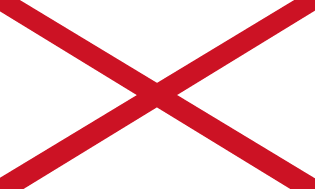 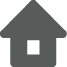 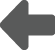 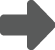 Planning appeals process

Lead agency:	DOE Planning
Actions:	If DOE Planning rejects a planning application, the operator has a right of appeal
 
Key legislation and guidance:	Planning (NI) Order 1991
		
Operator input:	Yes

Engage stakeholder:	No
Relevant consultees:	–

Decision/output:	Appeal decision
Appeals processDOE Planning will advise of the options for appeal on a case-by-case basis.
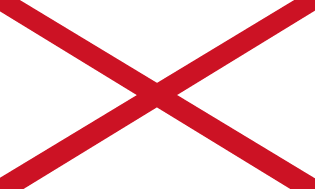 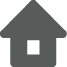 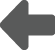 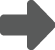 Operator discharges relevant
planning conditions and 
prepares site for drilling

Lead agency:	DOE Planning
Actions:	Operator completes required work to meet the terms of planning conditions

Key legislation and guidance:	Planning (NI) Order 1991
		
Operator input:	Yes

Engage stakeholder:	– 
Relevant consultees:	–

Decision/output:	DOE Planning confirmation that all necessary conditions have been met
Discharging relevant planning conditionsBefore operations can begin at the site, the operator must satisfy DOE Planning that it has discharged all relevant planning conditions (i.e. those conditions that apply before operations commence). 
Typically, planning conditions may be imposed to control any impact on local amenity (such as noise). 
Some planning conditions may apply once operations have started or after they have finished.
DOE Planning has enforcement powers to ensure that all required conditions are met.
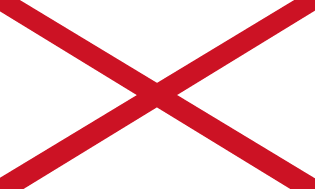 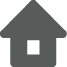 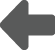 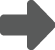 Operator informs GSNI of 
intention to drill

Lead agency:	Geological Survey of Northern Ireland (GSNI)
Actions:	Operator is required to inform the GSNI of intention to drill

Key legislation and guidance:	Minerals (Miscellaneous Provisions) Act
Northern Ireland 1959, as amended by the Mineral Development Act (Northern Ireland) 1969 
	Petroleum Production Regulations (Northern Ireland) 1987, as amended by thePetroleum Production (Amendment) Regulations (Northern Ireland) 2010
	
	

Operator input:	Yes

Engage stakeholder:	Yes
Relevant consultees:	–

Decision/output:	Record of notification
Geological Survey of Northern Ireland (GSNI)The Minerals (Miscellaneous Provisions) Act (Northern Ireland)1959, as amended by the Minerals Development Act (Northern Ireland) 1969, made provision for the establishment of the Geological Survey of Northern Ireland (GSNI) by the Ministry of Commerce (a predecessor of DETI). This act also provides for notification of intent to sink boreholes and shafts, and the subsequent provision of information to DETI. GSNI administers the collection and archiving of such information on behalf of DETI and requires information on any borehole that is intended to penetrate to a depth greater than 15m or the deepening of an existing well. 
Further provisions for the supply of information to DETI/GSNI, the retention of samples and confidentiality provisions are included in the Petroleum Production Regulations (Northern Ireland) 1987, as amended by the Petroleum Production (Amendment) Regulations (Northern Ireland) 2010. The standard confidentiality period for information supplied to DETI is four years, although there is an option to extend this under certain circumstances. 
Operators carrying out such operations are required to keep a record of the operations in the form of logs and cores or fragments for a period of five years and to allow authorised officers of the GSNI access at all reasonable times.
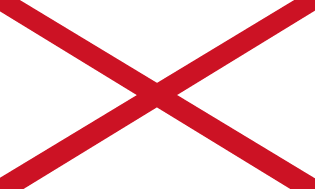 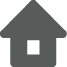 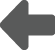 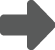 Operator arranges independent
examination of well design 
under established scheme

Lead agency:	HSENI
Actions:	The HSENI requires the operator to have a well examiner scheme in place
	The HSENI must be satisfied by the proposed design of the well

Key legislation and guidance:	Health and Safety at Work (Northern Ireland) 	Order 1978
Offshore Installations and Wells (Design and Construction, etc.) Regulations (NI) 1996


Operator input:	Yes

Engage stakeholder:	– 
Statutory consultees:	HSENI

Decision/output:	Well plan that confirms full life cycle up to and including abandonment
	Assessment of well programme by independent and competent person
Role of the HSENI in onshore oil and gas developments The HSENI monitors onshore oil and gas operations from a well integrity and site safety perspective. The HSENI oversees the adoption of safe working practices by onshore operators as required under the Health and Safety at Work (Northern Ireland) Order 1978 and regulations made under the Act.
The Offshore Installations and Wells (Design and Construction, etc.) Regulations (NI) 1996 (DCR) apply to all wells drilled with a view to the extraction of petroleum regardless of whether they are onshore or offshore. These regulations are primarily concerned with well integrity.
HSENI will work closely with the Northern Ireland Environment Agency (NIEA) and the DETI to share relevant information on such activities and to ensure that there are no material gaps between the safety, environmental protection and planning authorisation considerations, and that all material concerns are addressed.

Requirements on operatorsHSENI regulations require that the well design is examined by an independent and competent well examiner.
The well examiner should also review daily activities.
The well should be designed with abandonment in mind. Well abandonment proposals have to comply with Oil and Gas UK guidelines.
The HSENI will review pre-drilling activity via the wells notification process.
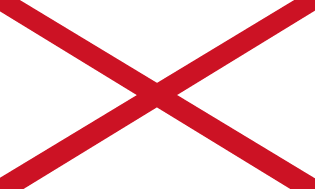 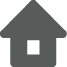 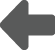 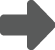 Operator notifies HSENI of
intention to drill 21 days in 
advance

Lead agency:	HSENI
Actions:	HSENI requires the operator to give advance notice (at least 21 days) of intention to drill and to have a well examiner scheme in place
	HSE must be satisfied by the proposed design of the well

Key legislation and guidance:	Health and Safety at Work (Northern Ireland) 	Order 1978	Borehole Sites and Operating Regulations 	(NI) 1995

Operator input:	Yes

Engage stakeholder:	– 
Relevant consultees:	HSENI

Decision/output:	Record of notification to HSENI
Notification to HSENI The Borehole Sites and Operations Regulations (NI) 1995 (BSOR) applies to conventional and unconventional oil and gas operations, including shale gas and coal bed methane developments. These regulations are primarily concerned with the health and safety management of the site.

Requirements on operatorsAt least 21 days before drilling is planned, the HSENI must be notified of the well design and operation plans to ensure that major accident hazard risks to people from the well and well-related activities are properly controlled. 
The operator is required to establish a site safety document.
HSENI regulations require that the well design is examined by an independent and competent well examiner.
HSENI will review pre-drilling activity via the wells notification process.
HSENI must be notified of well abandonment.
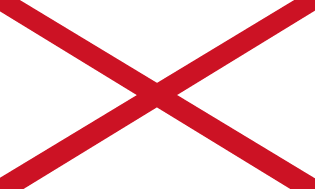 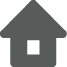 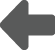 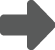 Operator agrees and establishes
data-reporting methods
 
Lead agency:	DETI
Actions:	Operator supplies agreed information to key consultees, including DETI, NIEA, HSENI and GSNI
Key legislation and guidance:	UKOOG onshore shale gas well guidelines 	(best practice)

Operator input:	Yes
Engage stakeholder:	– 
Relevant consultees:	DETI, NIEA, HSENI and GSNI
Decision/output:	Data-reporting agreement and ongoing provision of operational information by operator
Data reportingOperators of onshore oil and gas wells are required to share certain information about the operation with key regulatory bodies, including DETI, the NIEA, HSENI and GSNI.

Data exchange standards
There are standard formats for data exchange within the oil and gas industry. The wellsite information transfer standard markup language (WITSML), for example, provides a standard for transmitting technical data between organisations such as energy companies, service companies, drilling contractors, application vendors and regulatory agencies.
Operators will also be expected to communicate with DETI using the established system of oil and gas petroleum operations notices (PON).

Fracturing informationIn addition to statutory reporting, operators of shale gas wells who will be conducting hydraulic fracturing operations should keep records of the following information for regulatory inspection purposes:
Geological information, including the predicted depth(s) of the top and the bottom of the formation into which well fracturing fluids are to be injected
Information concerning water supply, usage, recycling and reuse
A detailed description of the well fracturing design and operations
A detailed post-fracture job report.

Useful links
Oil and gas: GB onshore exploration and productionwww.gov.uk/oil-and-gas-onshore-exploration-and-production#resumption-of-shale-gas-exploration
UKOOG guidance for onshore shale gas wellshttps://www.gov.uk/government/uploads/system/uploads/attachment_data/file/185935/UKOOGShaleGasWellGuidelines.pdf
PON notificationshttps://www.gov.uk/oil-and-gas-petroleum-operations-notices
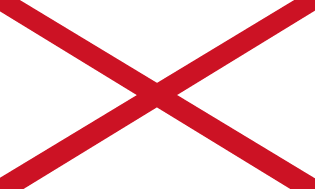 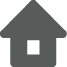 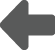 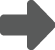 DETI consent to drill
 
Lead agency:	DETI
Actions:	DETI will assess operator competency and financial stability
	DETI grants consent to drill only once all permits are in place and all relevant consultees, including DETI, DOE Planning, NIEA, HSENI and GSNI, have been notified

Key legislation
and guidance:	Terms of licences issued under the Petroleum (Production) Act (NI) 1964
UKOOG guidance for onshore shale gas wells

Operator input:	Yes
Engage stakeholder:	–
Relevant consultees:	NIEA, DOE Planning, HSENI, GSNI
Decision/output:	Drilling consent
Pre-drilling checklistLicence holders are obliged to seek permission from DETI before they start well operations (application for consent to drill).
DETI may provide consent to drill once the operator has
Satisfied DETI that effective operational and environmental management systems are in place
Secured planning permission from DOE Planning
Discharged any relevant conditions placed on the planning permission by DOE Planning
Informed the GSNI of intention to drill
Completed the consultation process.
Obtained all necessary permits from the Northern Ireland Environment Agency (NIEA)
Agreed a system for monitoring conditions and emissions with NIEA
Notified the HSENI of intention to drill (minimum 21 days’ notice but recommended to liaise with HSENI well in advance of proposed spud date)
Provided HSENI with details of proposed well design that has been checked by an independent and competent person (minimum 21 days’ notice but recommended to liaise with HSENI well in advance of proposed spud date)
Agreed data-reporting methods with DETI
Agreed method for monitoring induced seismicity with DETI (where hydraulic fracturing is planned)
Received approval for outline hydraulic fracturing programme from DETI (where hydraulic fracturing is planned).

Bundling of consents
If operators plan to conduct hydraulic fracturing operations on a specific well they have the option to bundle their requests for drilling consent and fracturing consent. Whether consent for fracturing is sought before or after drilling of the well, operators must receive DETI approval before fracturing commences.

Useful links
UKOOG guidance for onshore shale gas wellshttps://www.gov.uk/government/uploads/system/uploads/attachment_data/file/185935/UKOOGShaleGasWellGuidelines.pdf

Northern Ireland Environment Agencywww.doeni.gov.uk/niea/hydraulic_fracturing.htm
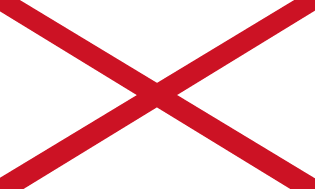 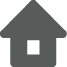 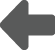 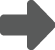 DETI approval for outline hydraulic
fracturing plan and agreed method 
for monitoring induced seismicity 
 
Lead agency:	DETI
Actions:	Operators must establish arrangements to control seismicity and provide a detailed plan for monitoring hydraulic fracturing operations
	Before granting consent for shale gas operations that include hydraulic fracturing, DETI will require that a fracturing plan be submitted for consideration. DETI will expect operators to demonstrate a full understanding of the risks of hydraulic fracturing
	Operators will need to evaluate the historical and background seismicity and the in situ stress regime, and delineate faults in the area of the proposed well to identify the risk of activating any fault by hydraulic fracturing
	The fracturing plan should also include appropriate plans to monitor seismicity before, during and after the well operations

Key legislation
and guidance:	Terms of licences issued under the Petroleum (Production) Act (NI) 1964
UKOOG guidance for onshore shale gas wells

Operator input:	Yes
Engage stakeholder:	–
Relevant consultees:	–
Decision/output:	Monitoring agreed as part of fracture plan
Traffic light monitoring systems for induced seismicityTraffic light monitoring systems will be required to enable operations to mitigate induced seismicity. 
The remedial action level for the traffic light system (that is, the “red light”) will be set at magnitude 0.5 (far below a perceptible surface event, but larger than the expected level generated by the fracturing of the rock). This will apply to the first set of hydraulic fractures and will be subject to review.
Traffic light monitoring systems are affected by natural delays within geological systems such as the slow movement of fluids through faults, so it is important that the trigger levels are low enough to detect the smaller induced seismic events that may be an indication of or precursor to a larger induced seismic event later. 
By using sophisticated seismic monitoring algorithms, it is possible to discriminate these very small events from background surface-induced vibrations. In addition the fracture plan should also include provision to monitor fracture growth height.

Useful links
UKOOG guidancehttps://www.gov.uk/government/uploads/system/uploads/attachment_data/file/185935/UKOOGShaleGasWellGuidelines.pdf
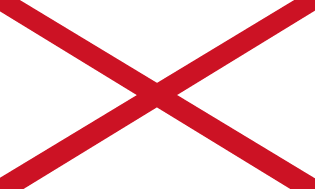 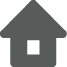 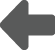 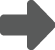 DETI consent to fracture
 
Lead agency:	DETI
Actions:	As part of the PL licence process, an outline hydraulic fracturing plan (HFP) is reviewed and approved by DETI
	Operator granted right to start hydraulic fracturing operations in line with outline HFP and agreed monitoring arrangements

Key legislation
and guidance:	Terms of licences issued under the Petroleum (Production) Act (NI) 1964
UKOOG guidance for onshore shale gas wells

Operator input:	Yes
Engage stakeholder:	–
Relevant consultees:	– 
Decision/output:	Outline fracture plan agreed
Hydraulic fracture plan Operators should develop an outline HFP based on the risk assessment that describes the control and mitigation measures for fracture containment and for any potential induced seismicity.
The proposed design of the fracture geometry should be included in the HFP, including (fracturing) target zones, sealing mechanism(s) and aquifers (fresh and saline), so as not to allow fracturing fluids to migrate from the designed fracture zone(s). 

Disclosure of chemical additivesOperators will disclose the chemical additives of fracturing fluids on a well-by-well basis.
A public disclosure of fracture fluid form is downloadable from www.ukoog.org.uk

Useful links
UKOOG guidancehttps://www.gov.uk/government/uploads/system/uploads/attachment_data/file/185935/UKOOGShaleGasWellGuidelines.pdf
Government guidance on shale gas extraction in the UKwww.gov.uk/government/uploads/system/uploads/attachment_data/file/49541/7269-government-response-sg-report-.pdf
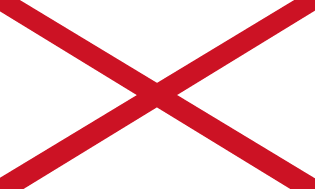 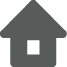 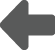 DETI consent for extended 
well test (EWT)
 
Lead agency:	DETI
Actions:	Operator applies for permission to conduct extended well test to assess productivity
	DETI requires operators to establish arrangements for controlling venting and flaring activities during the EWT

Key legislation
and guidance:	Terms of licences issued under the Petroleum (Production) Act (NI) 1964
UKOOG guidance for onshore shale gas wells

Operator input:	Yes
Engage stakeholder:	– 
Relevant consultees:	– 
Decision/output:	Consent for EWT
Extended well testIf the well needs more than 96 hours of testing to evaluate its potential to produce hydrocarbons, the operator can apply to DETI for an EWT once all other consent and permissions have been granted that limit the quantities of gas to be produced and saved or flared.